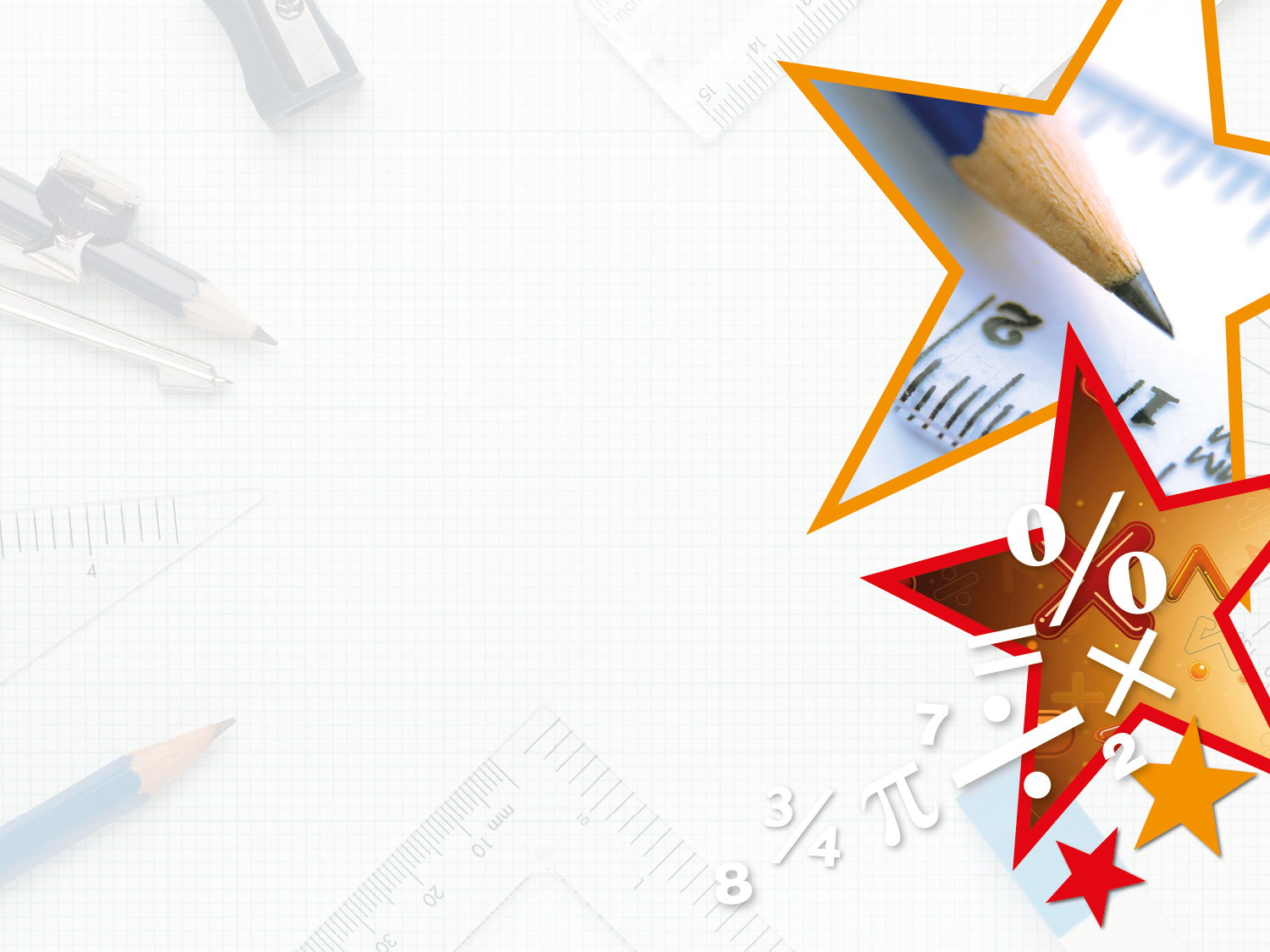 LIFE/work balance











We have started a #LIFEworkbalance campaign and we need your help to complete our LIFE/work balance survey.

We hope to publish the results soon, so please give 15 minutes of your time to help us get a true picture of school life.


Want to be a part of this campaign? Take the survey on our website and share it with your colleagues!
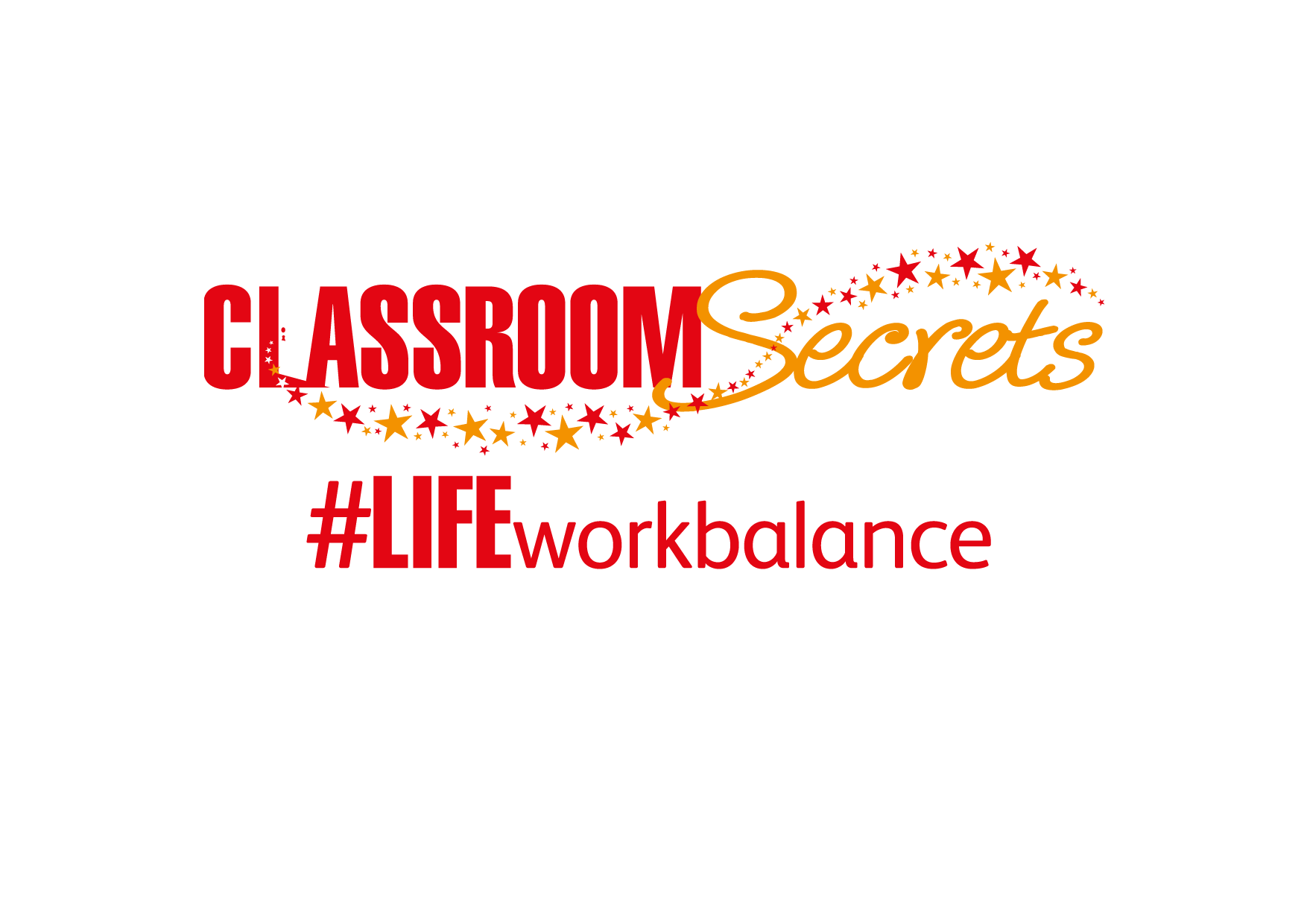 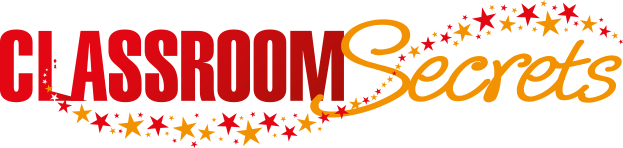 © Classroom Secrets Limited 2020
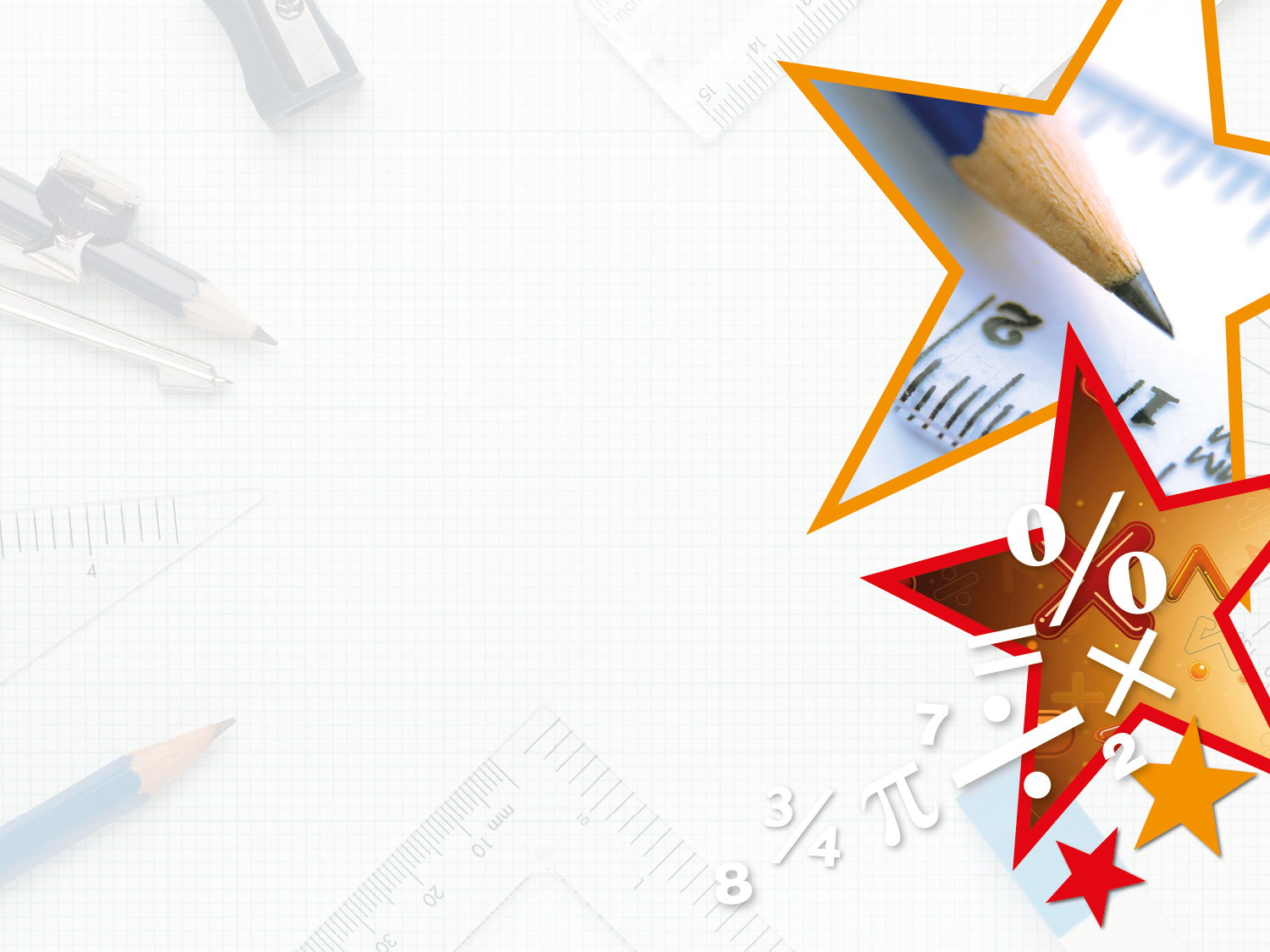 Year 4 – Spring Block 3 – Fractions – Calculate Quantities

About This Resource:

This PowerPoint has been designed to support your teaching of this small step. It includes a starter activity and an example of each question from the Varied Fluency and Reasoning and Problem Solving resources also provided in this pack. You can choose to work through all examples provided or a selection of them depending on the needs of your class.


National Curriculum Objectives:

Mathematics Year 4: (4F10a) Solve problems involving increasingly harder fractions to calculate quantities, and fractions to divide quantities, including non-unit fractions where the answer is a whole number


More Year 4 Fractions resources.


Did you like this resource? Don’t forget to review it on our website.
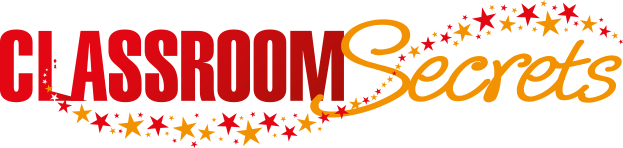 © Classroom Secrets Limited 2019
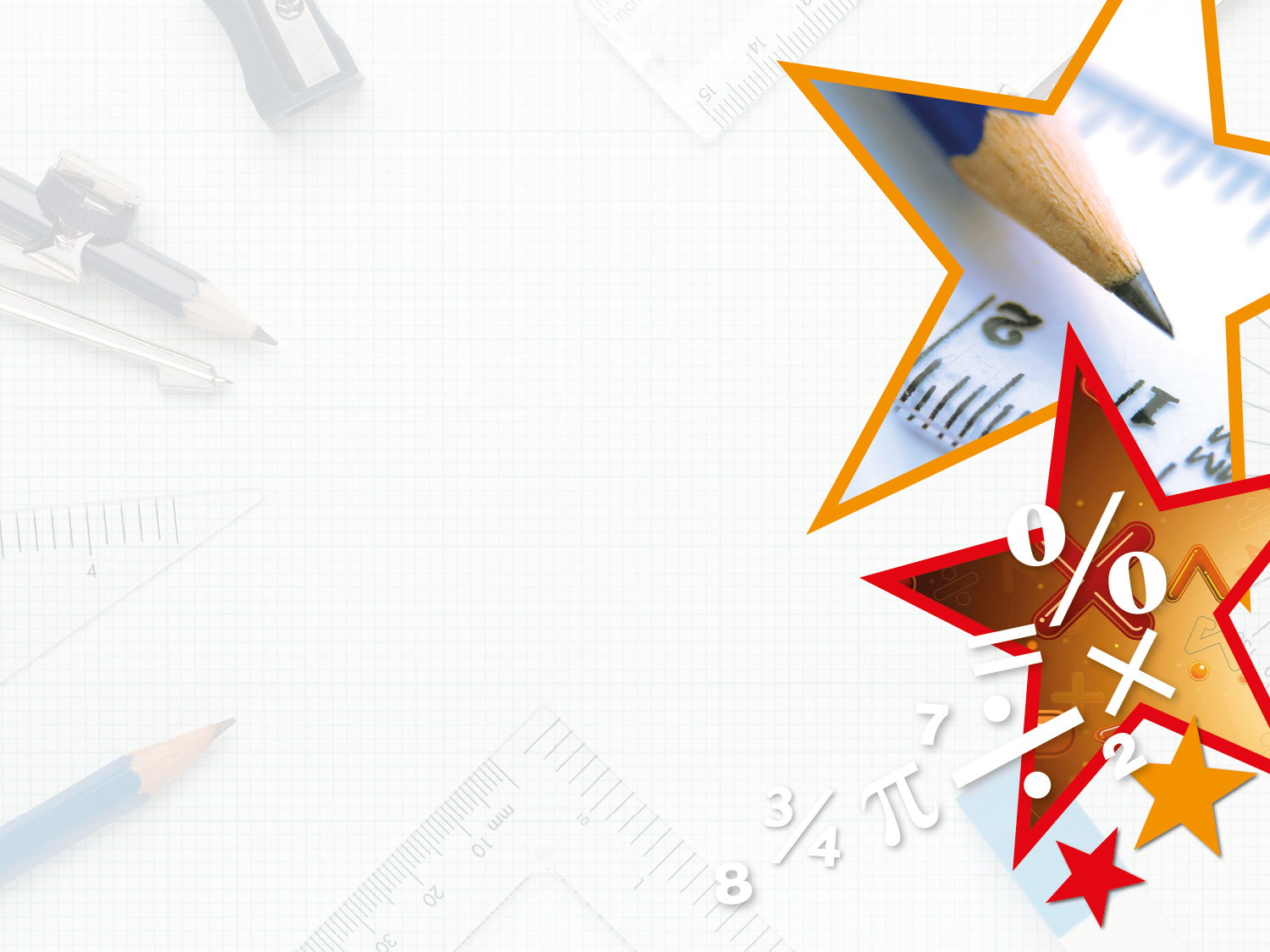 Year 4 – Spring Block 3 – Fractions







Step 10: Calculate Quantities
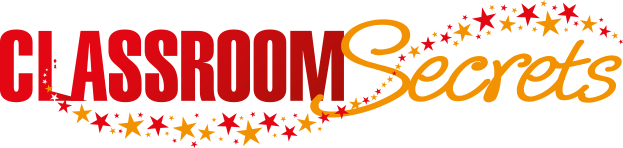 © Classroom Secrets Limited 2019
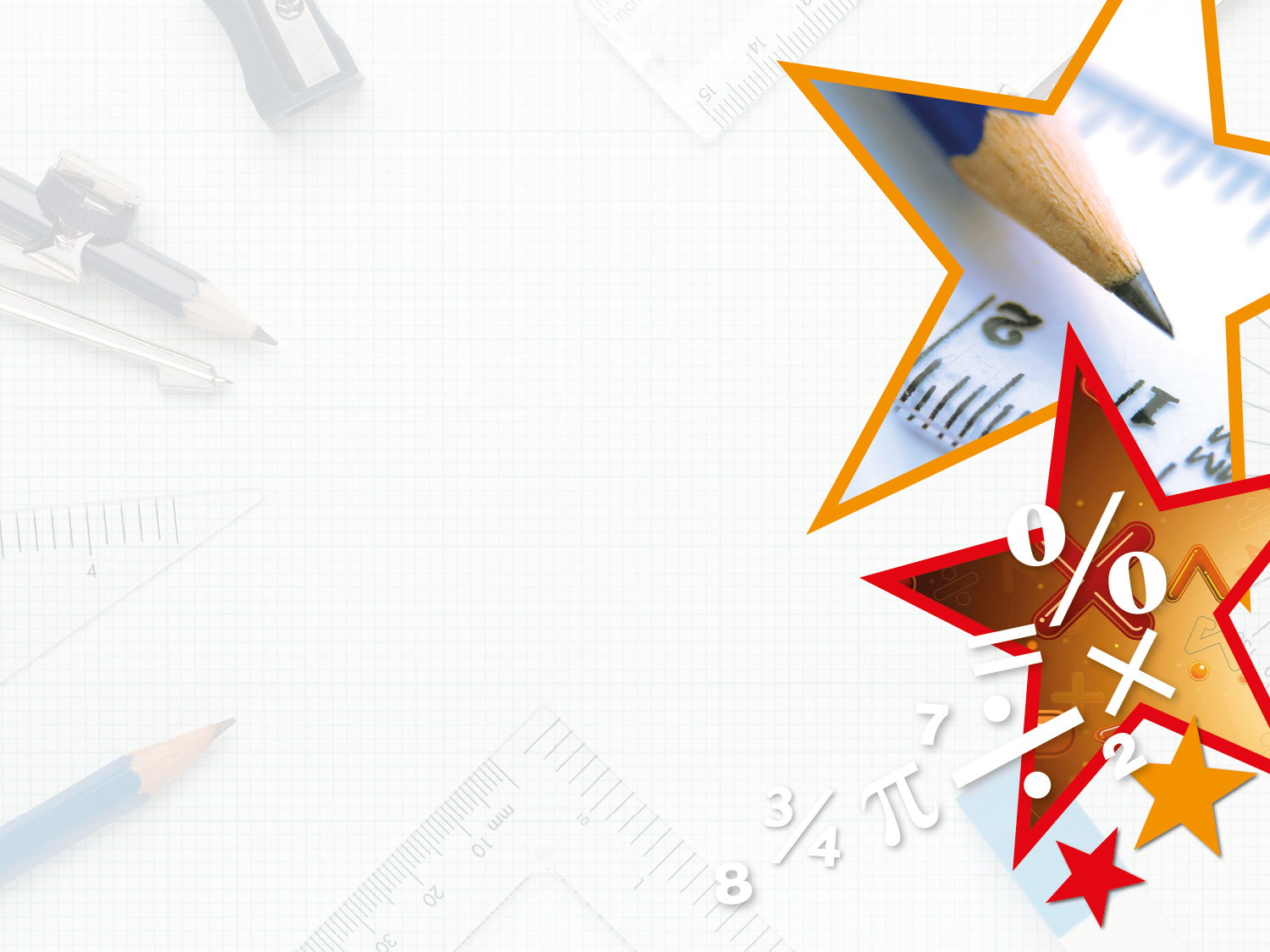 Introduction

Omar has 24 flowers. 









Find      of Omar’s flowers. 


Find      of Omar’s flowers.


Find       of Omar’s flowers.
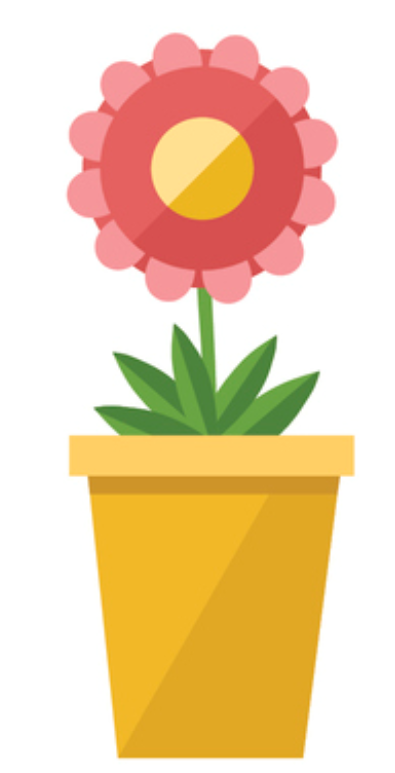 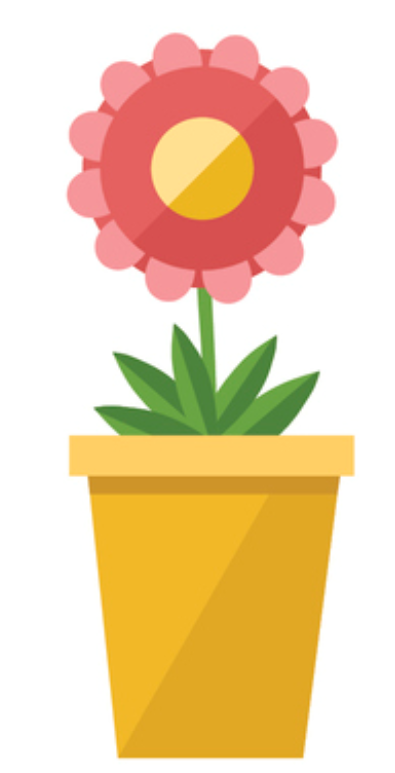 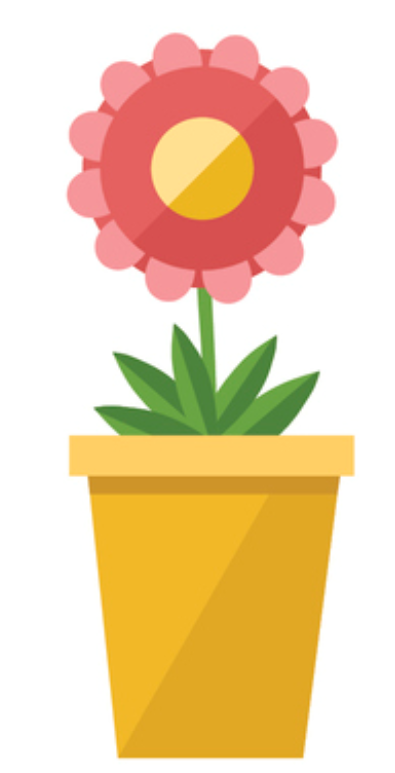 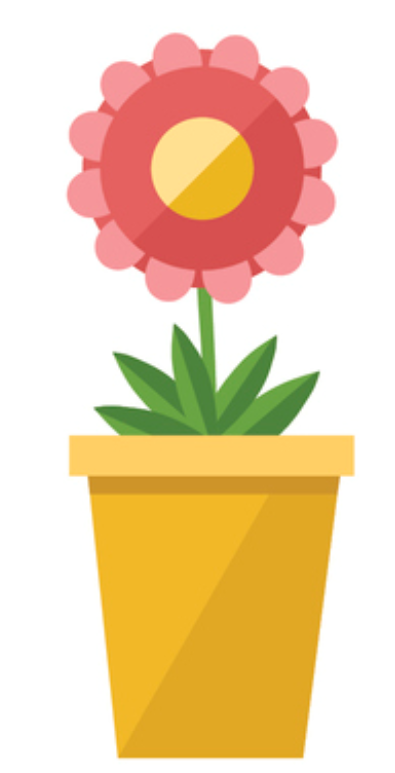 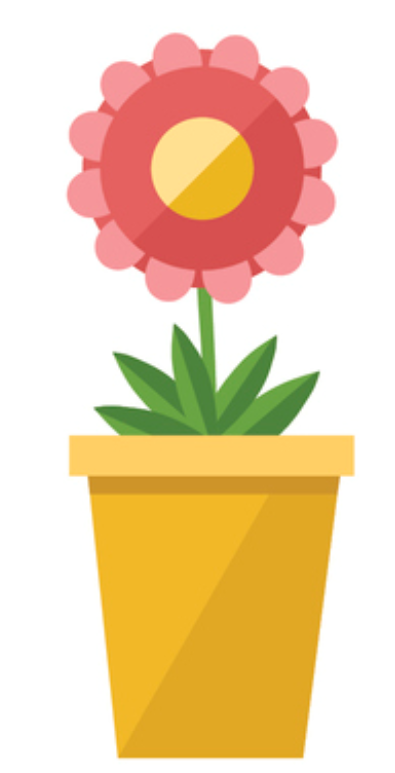 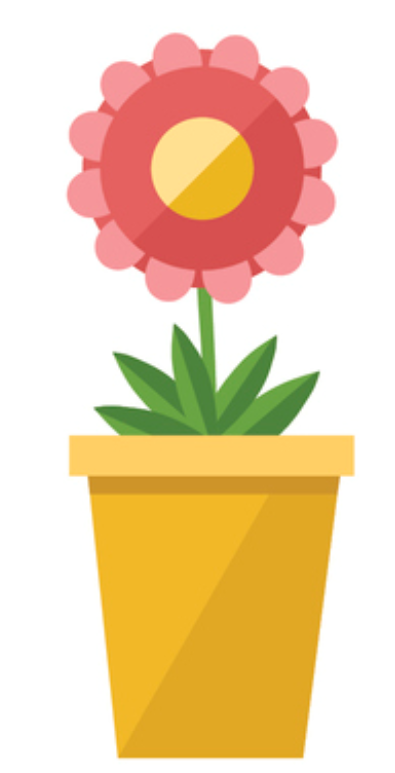 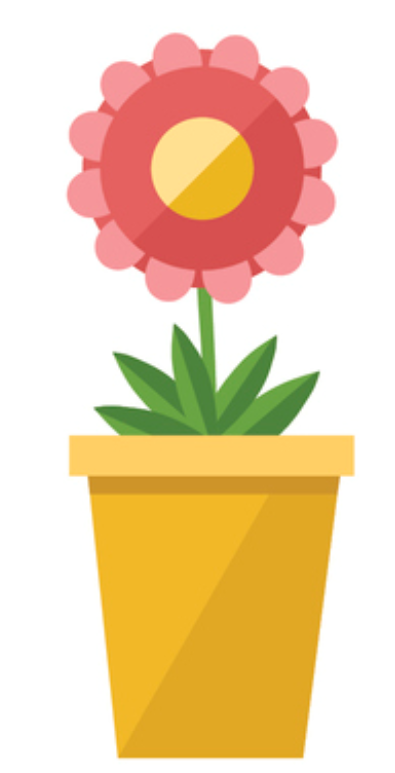 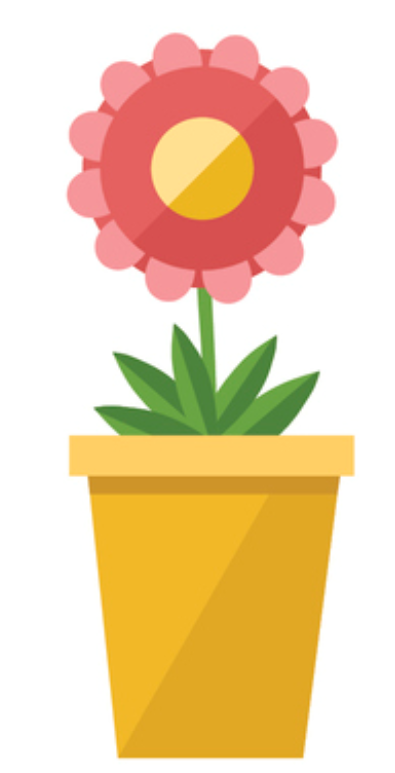 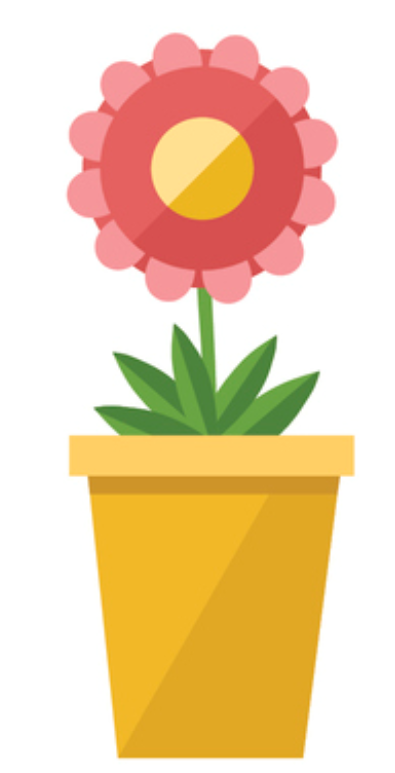 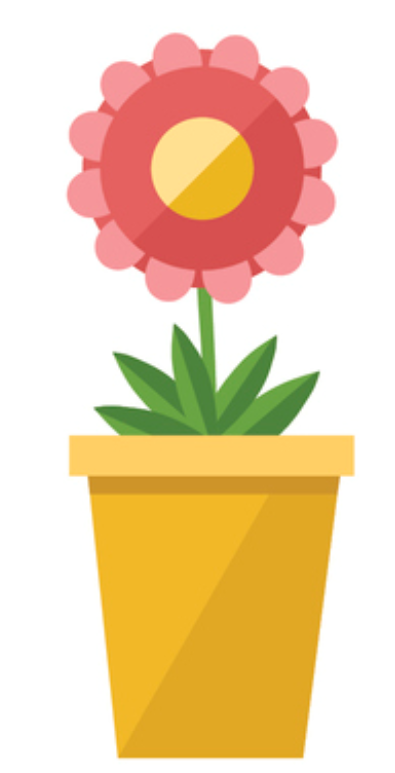 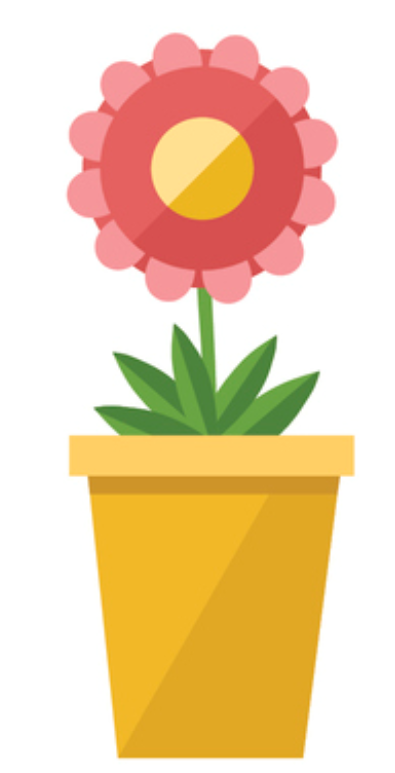 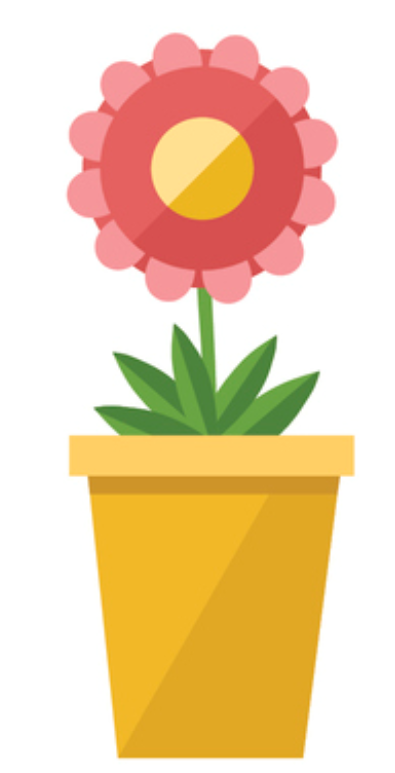 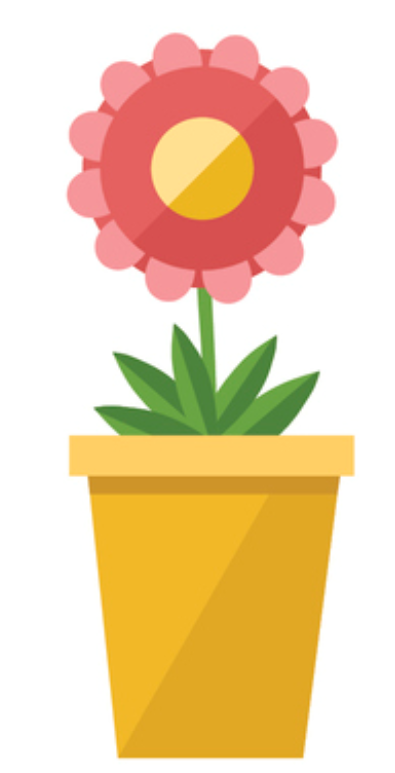 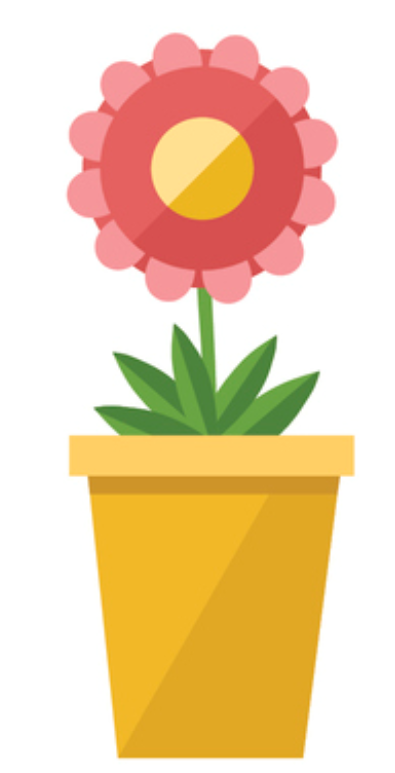 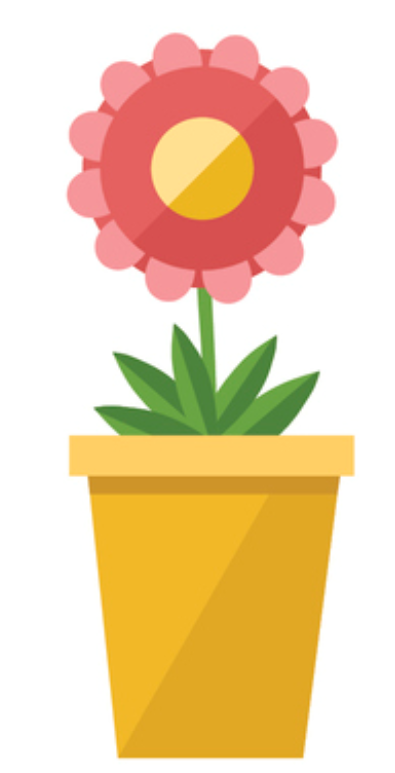 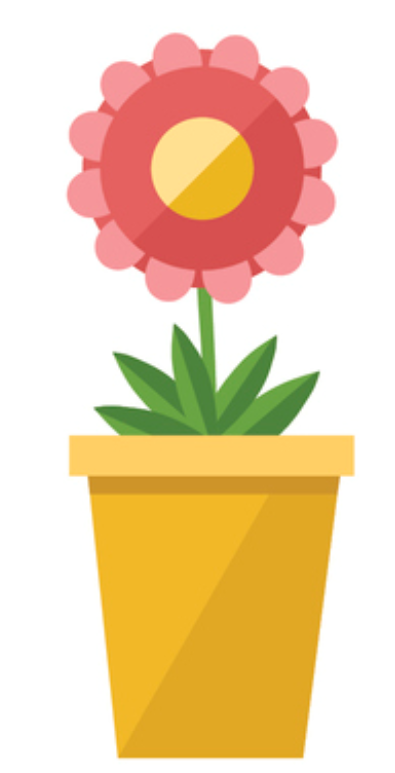 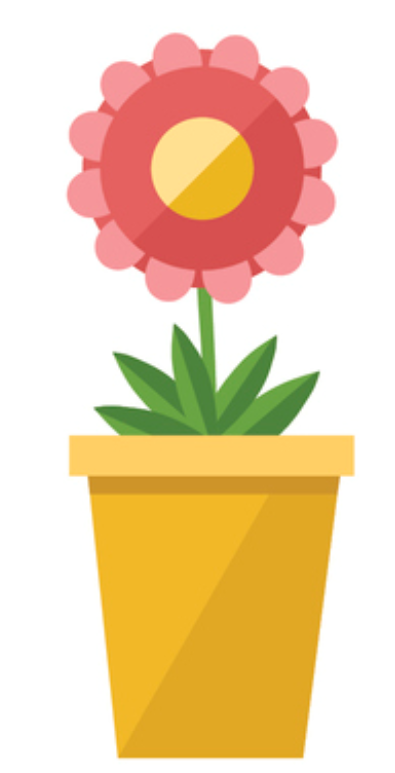 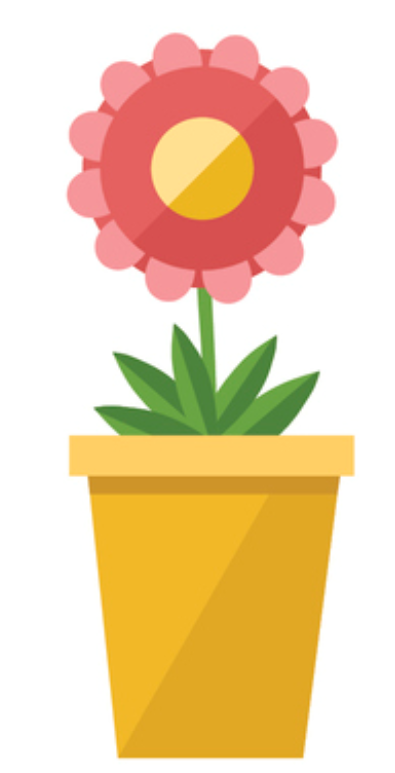 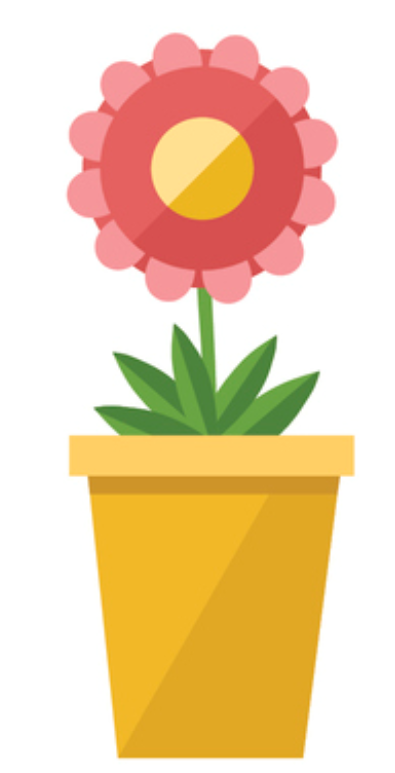 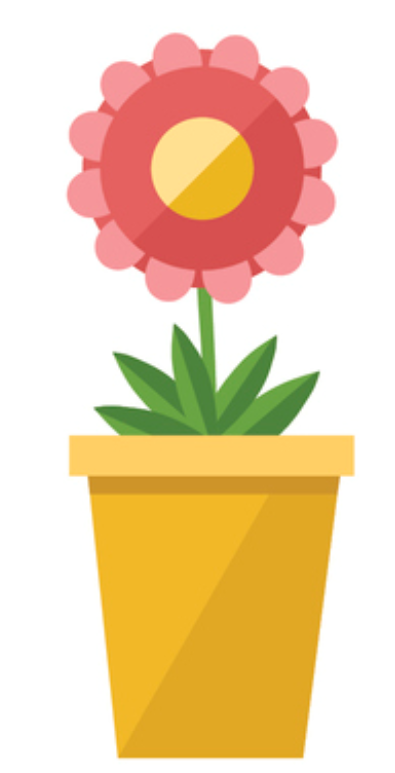 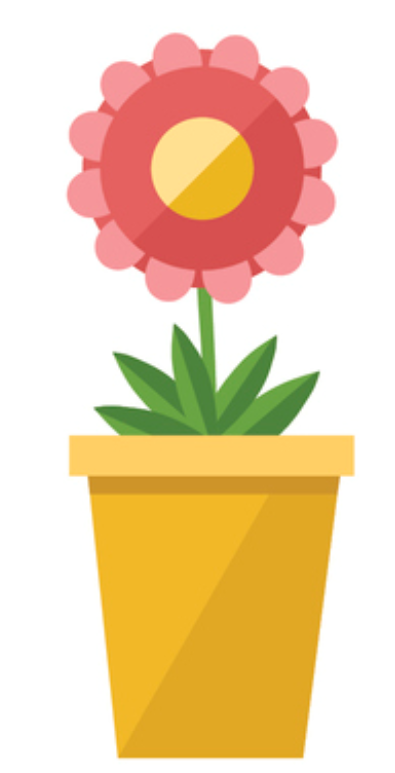 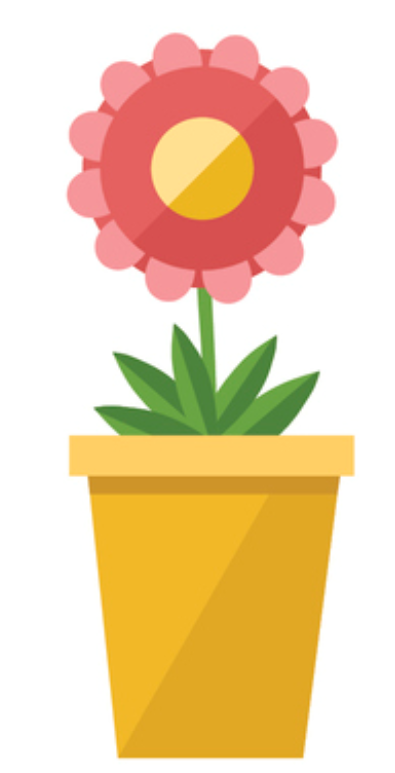 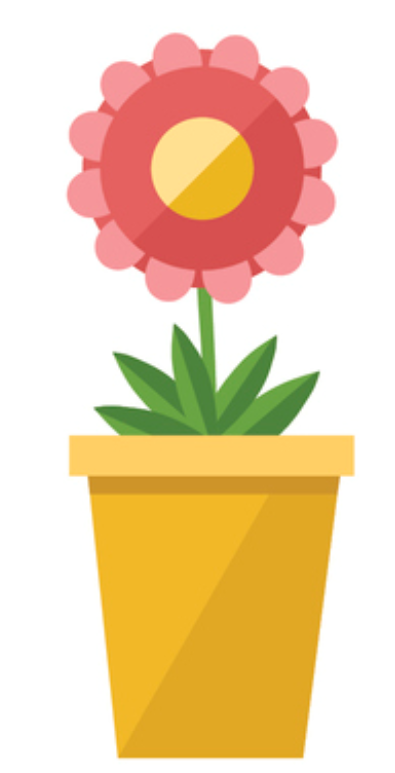 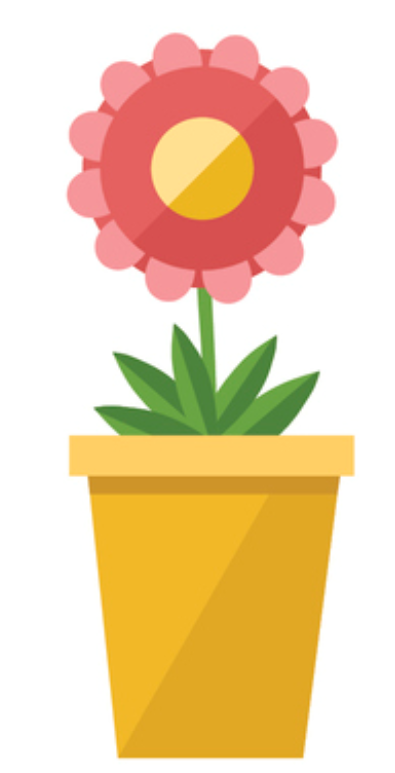 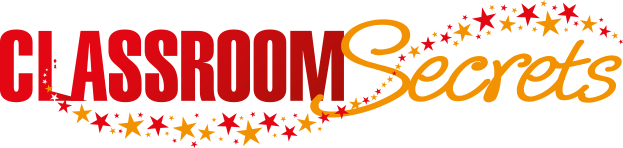 © Classroom Secrets Limited 2019
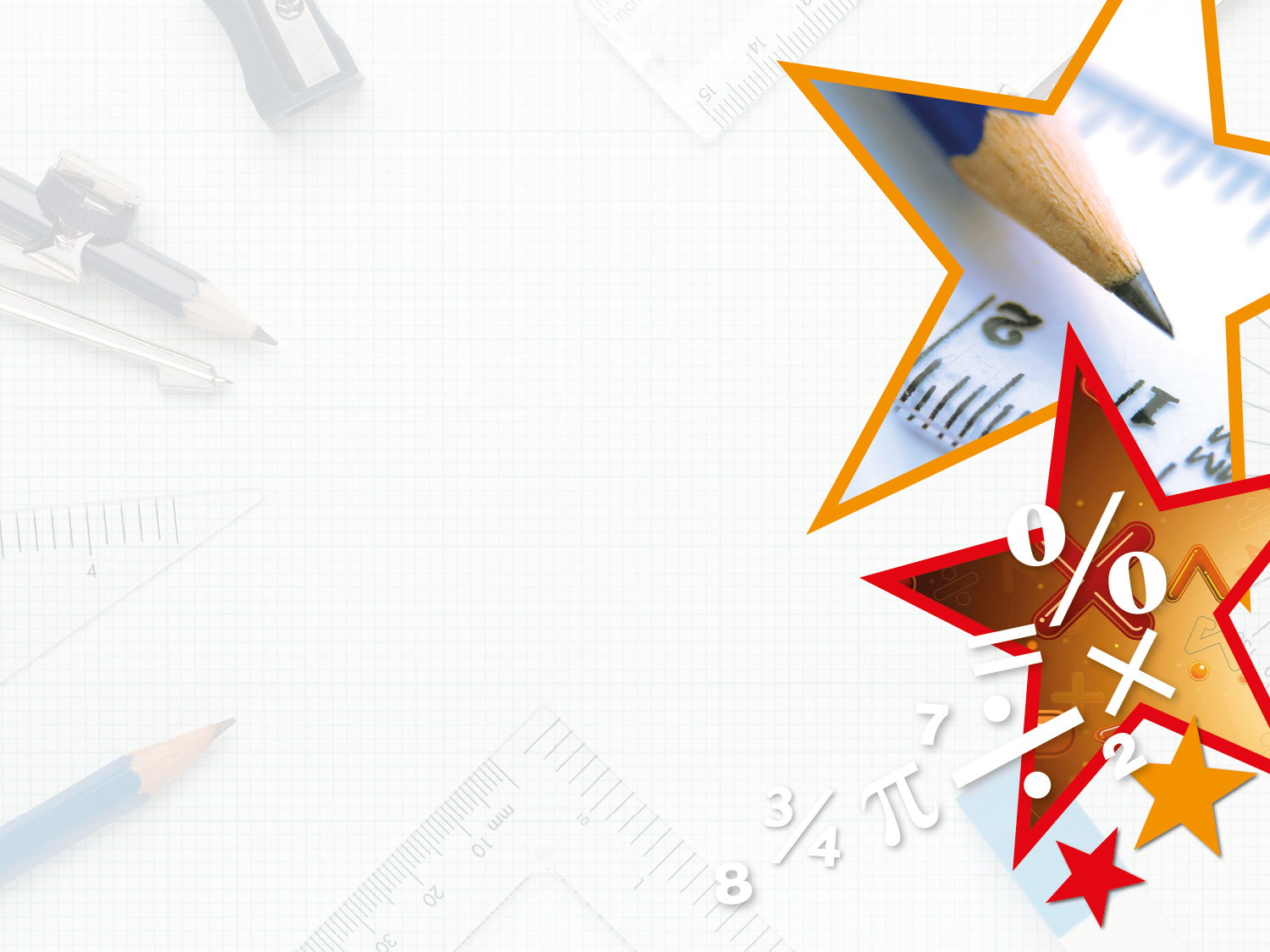 Introduction

Omar has 24 flowers. 









Find      of Omar’s flowers. 12


Find      of Omar’s flowers. 16


Find       of Omar’s flowers. 9
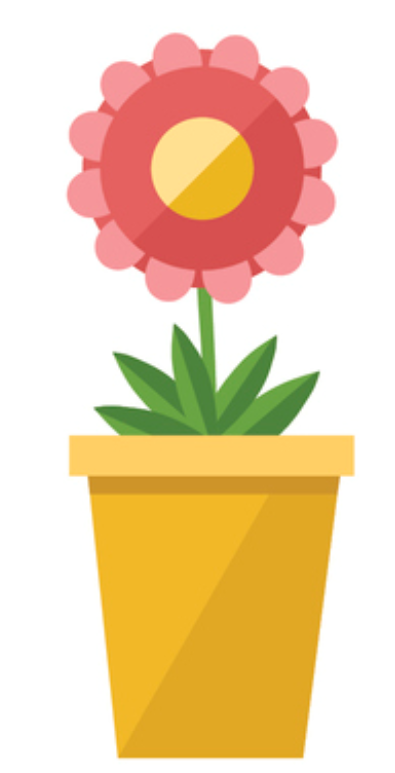 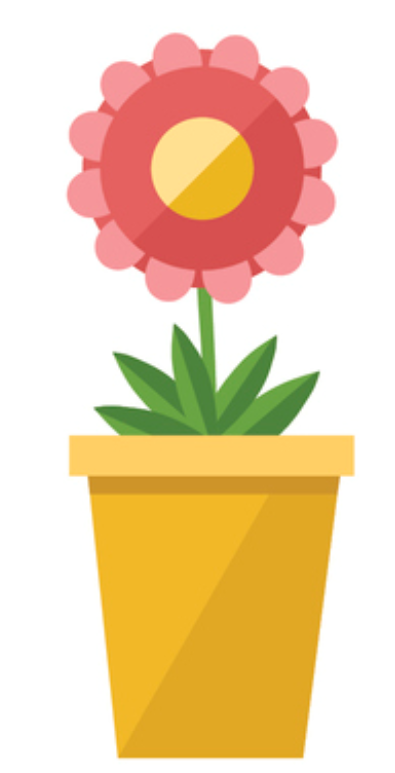 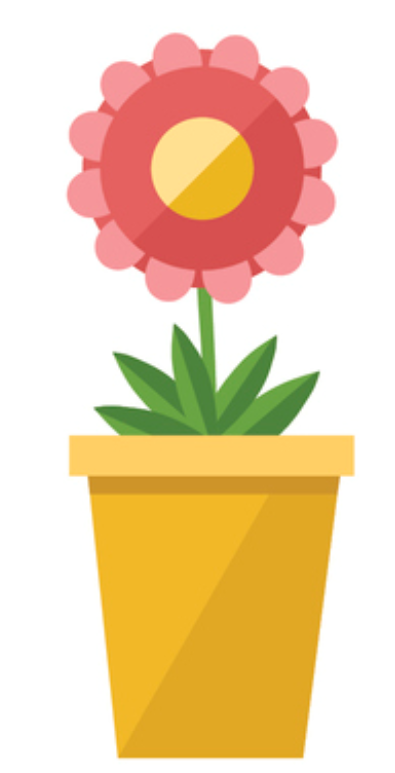 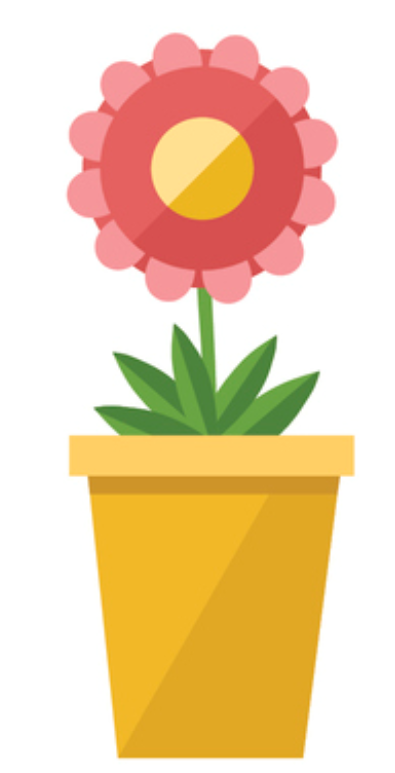 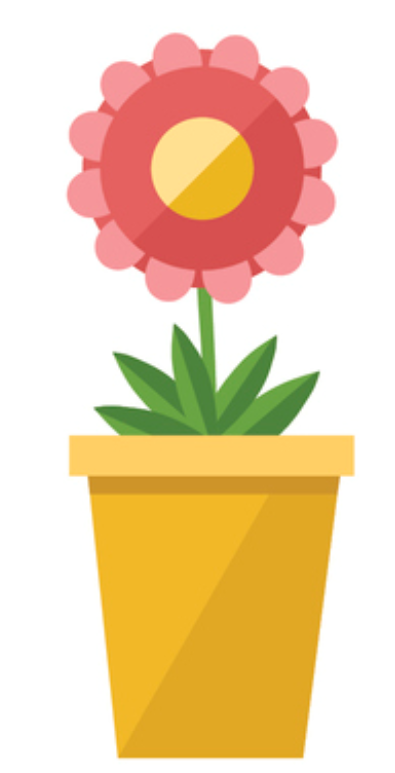 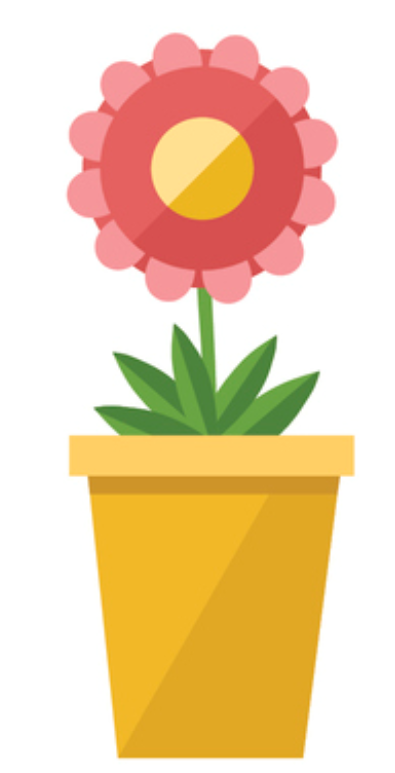 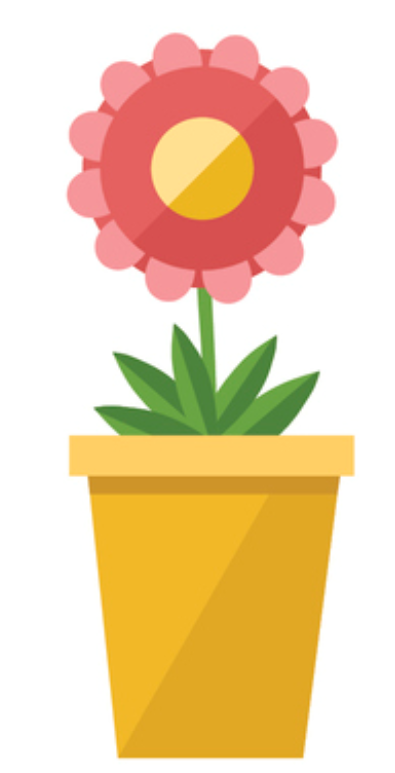 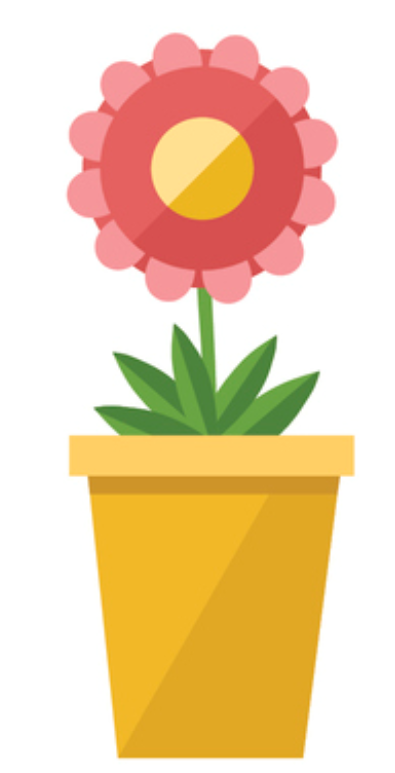 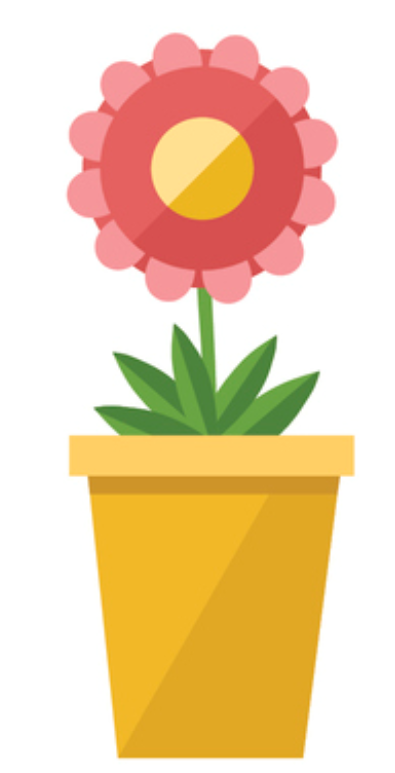 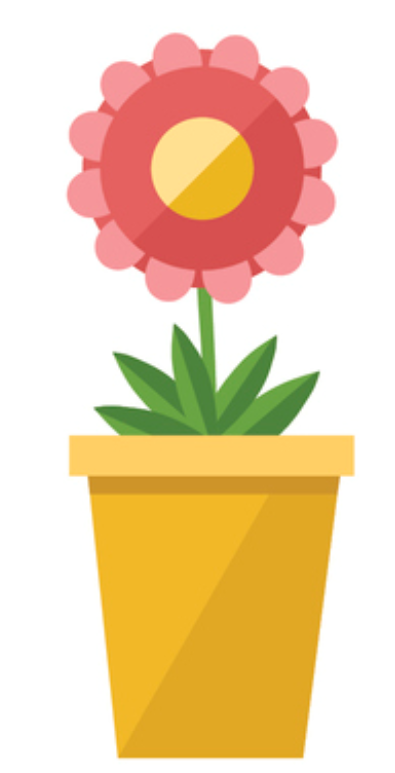 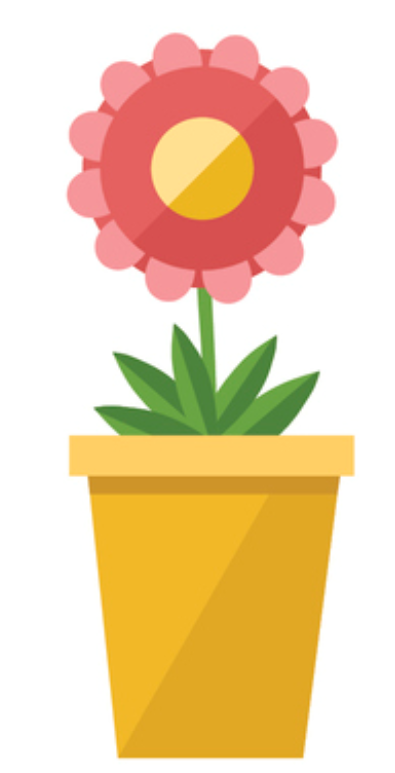 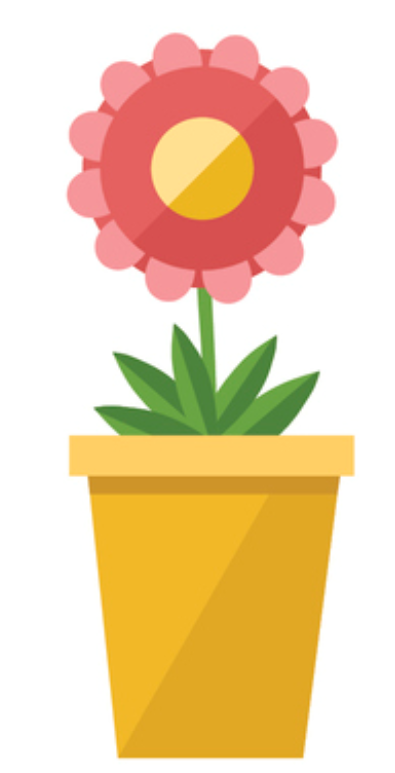 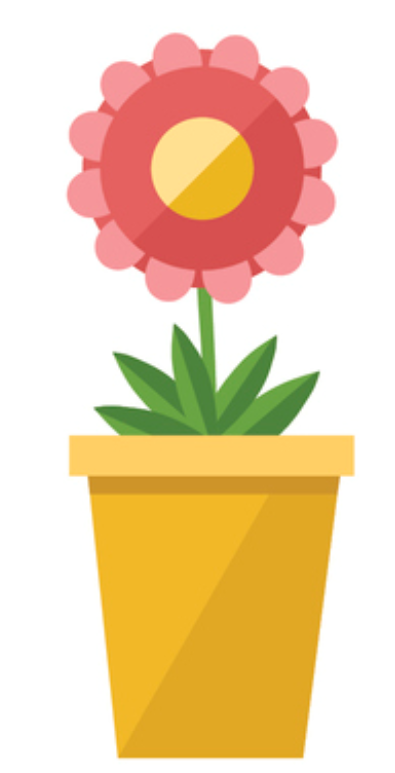 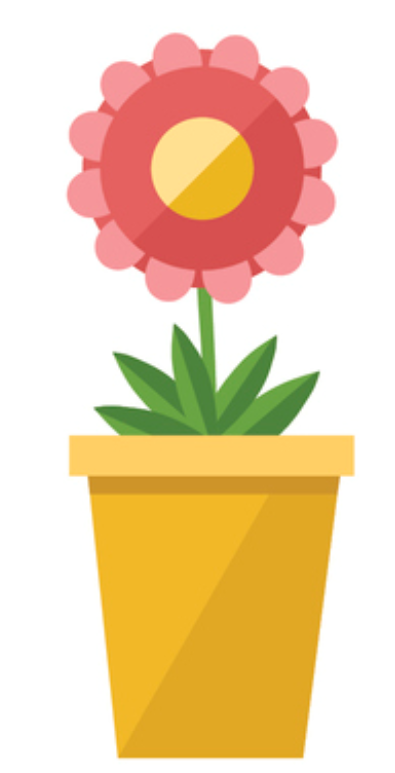 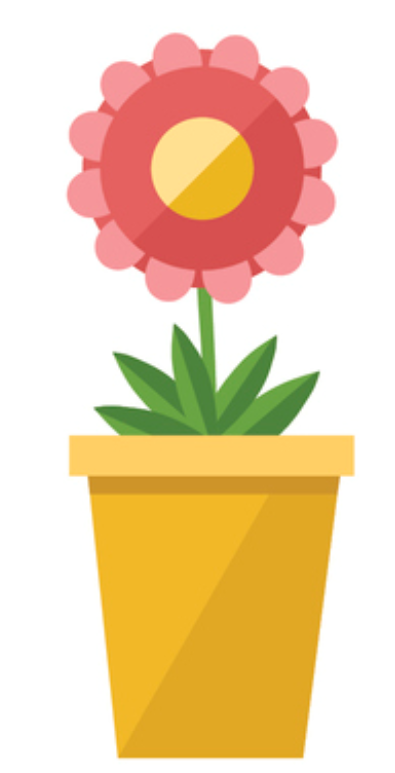 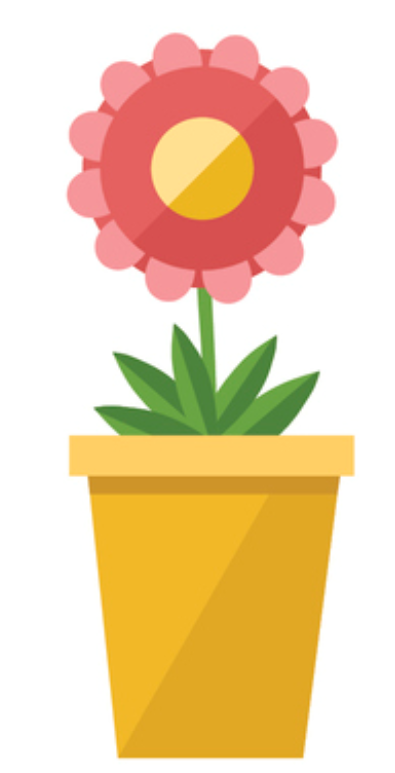 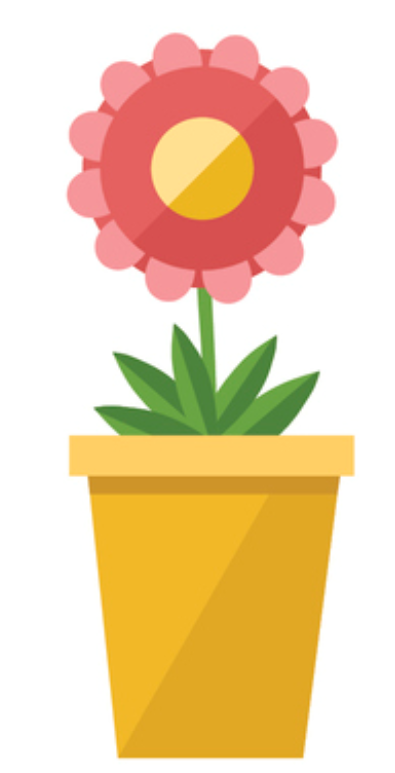 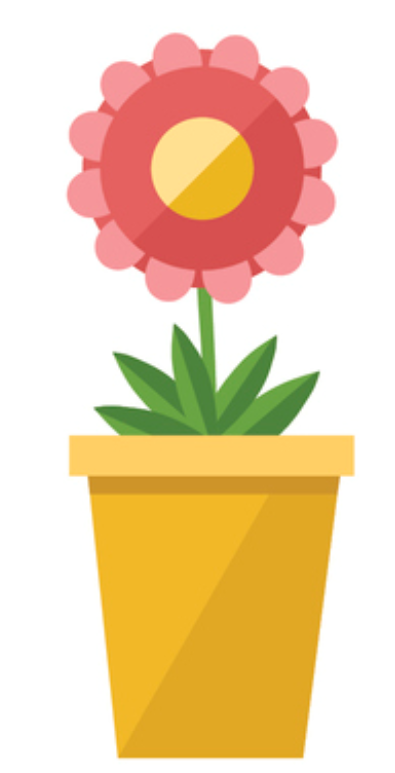 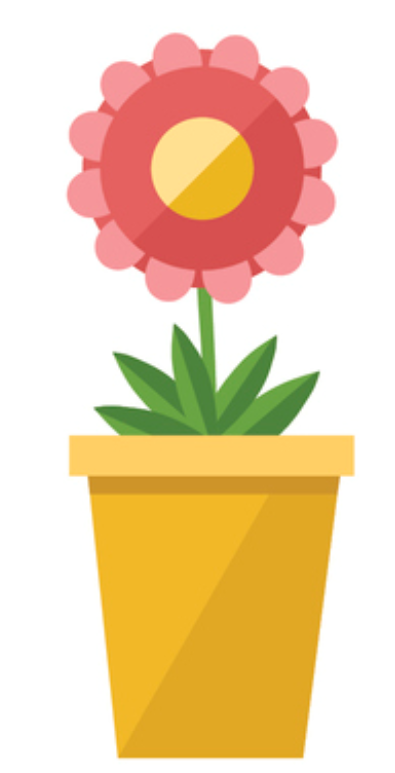 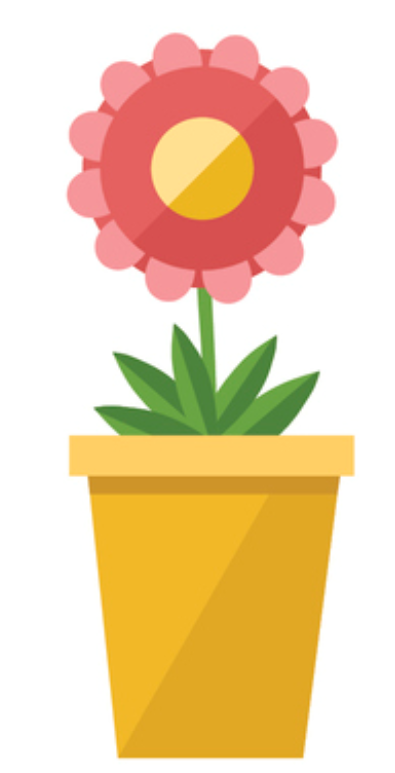 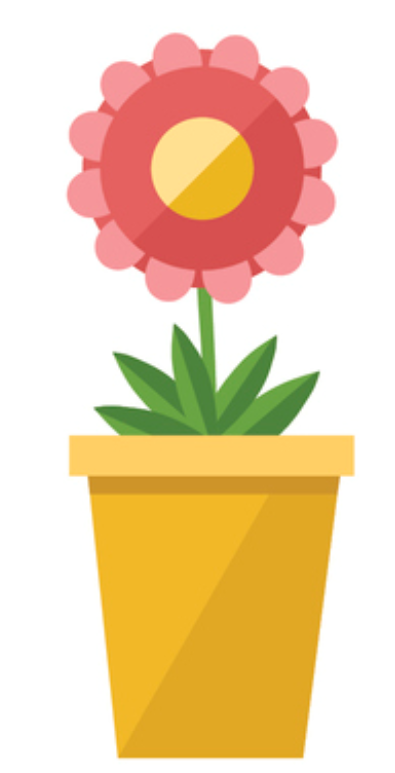 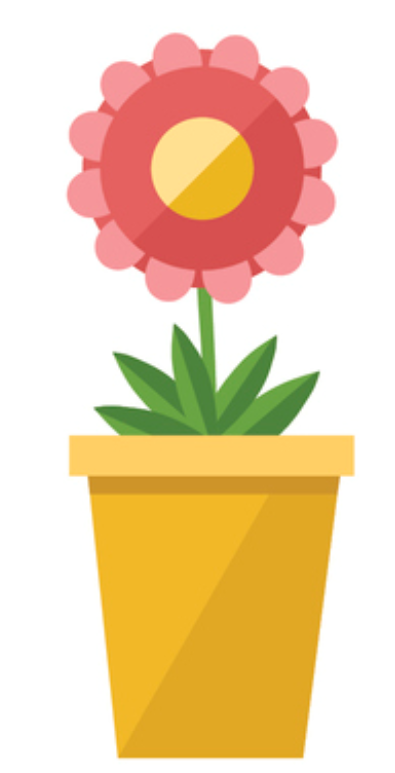 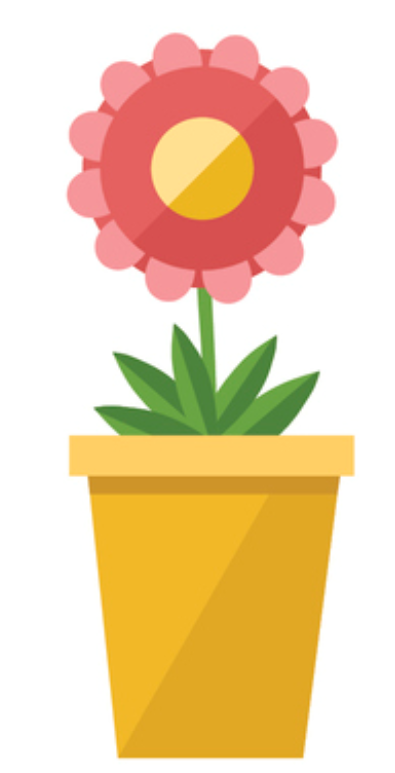 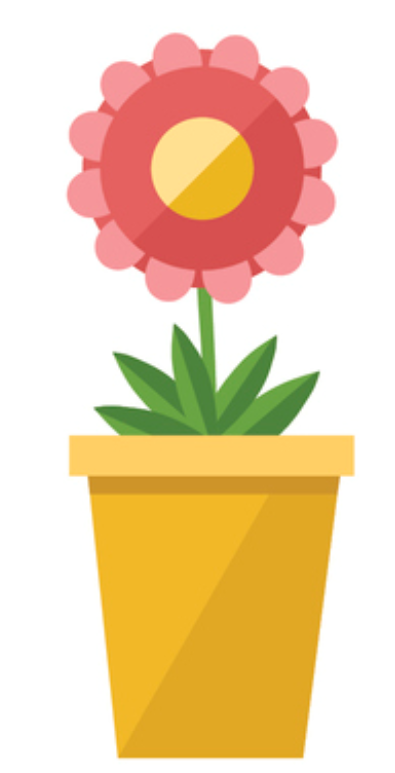 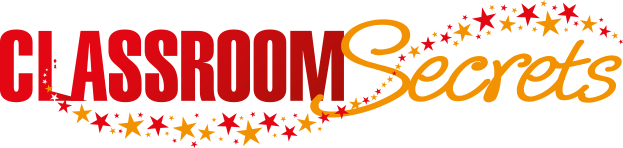 © Classroom Secrets Limited 2019
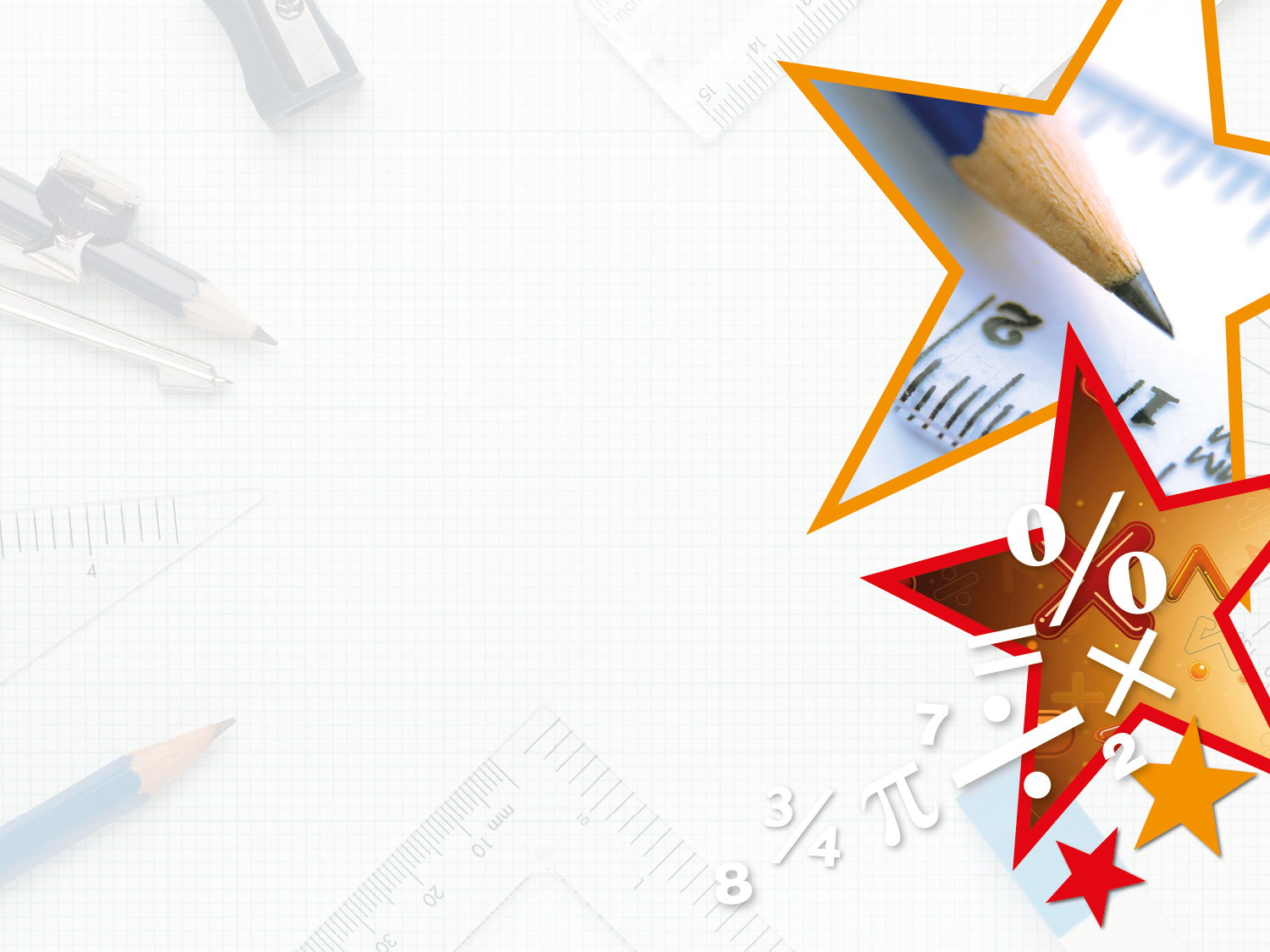 Varied Fluency 1

Marco is finding fractions of an amount. He knows that        of his number is 6. 











Complete the bar model to find the whole.
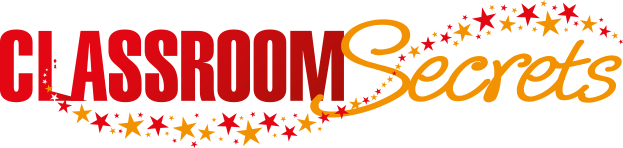 © Classroom Secrets Limited 2019
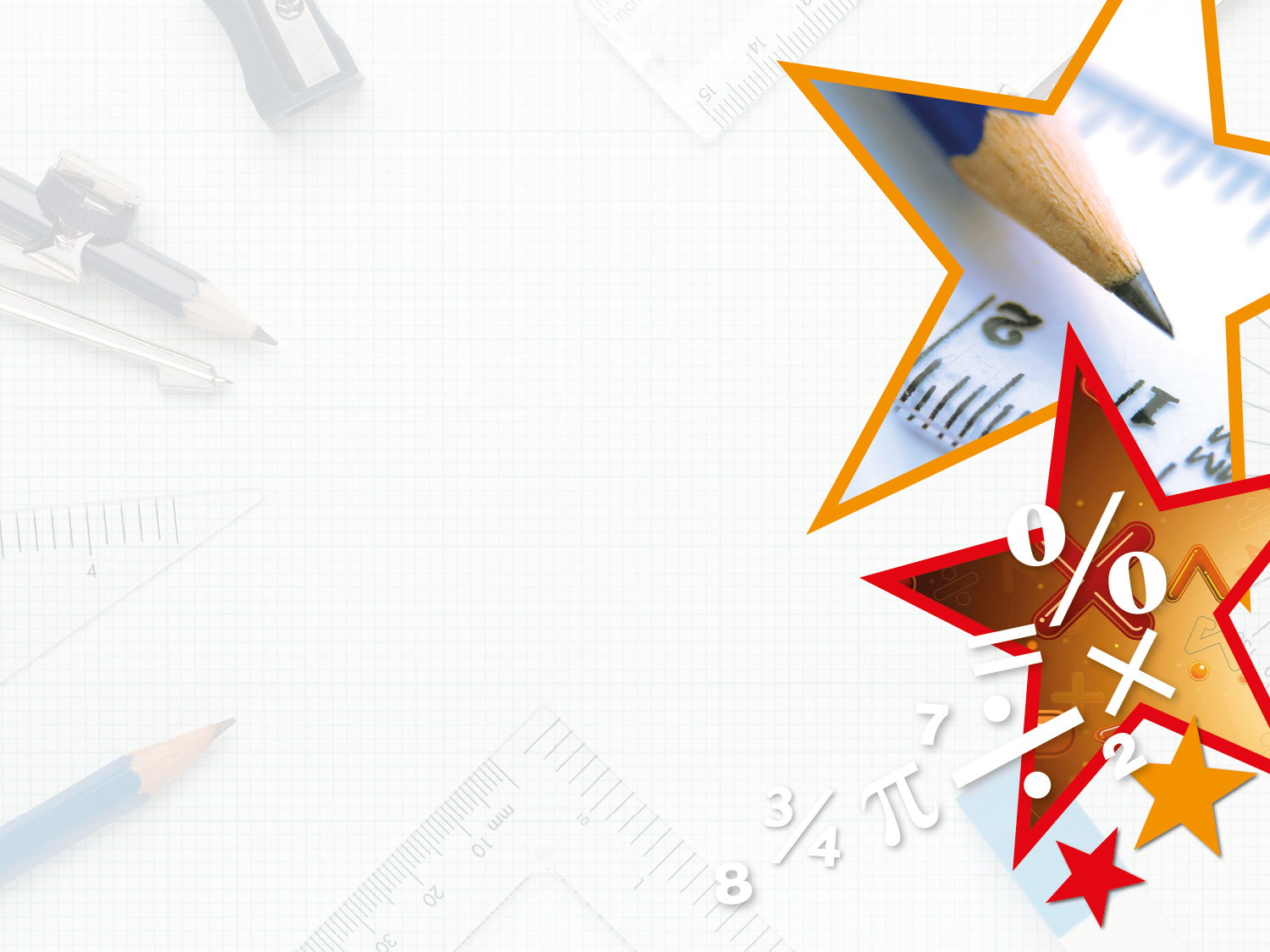 Varied Fluency 1

Marco is finding fractions of an amount. He knows that        of his number is 6. 











Complete the bar model to find the whole.
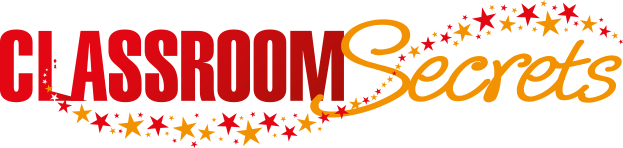 © Classroom Secrets Limited 2019
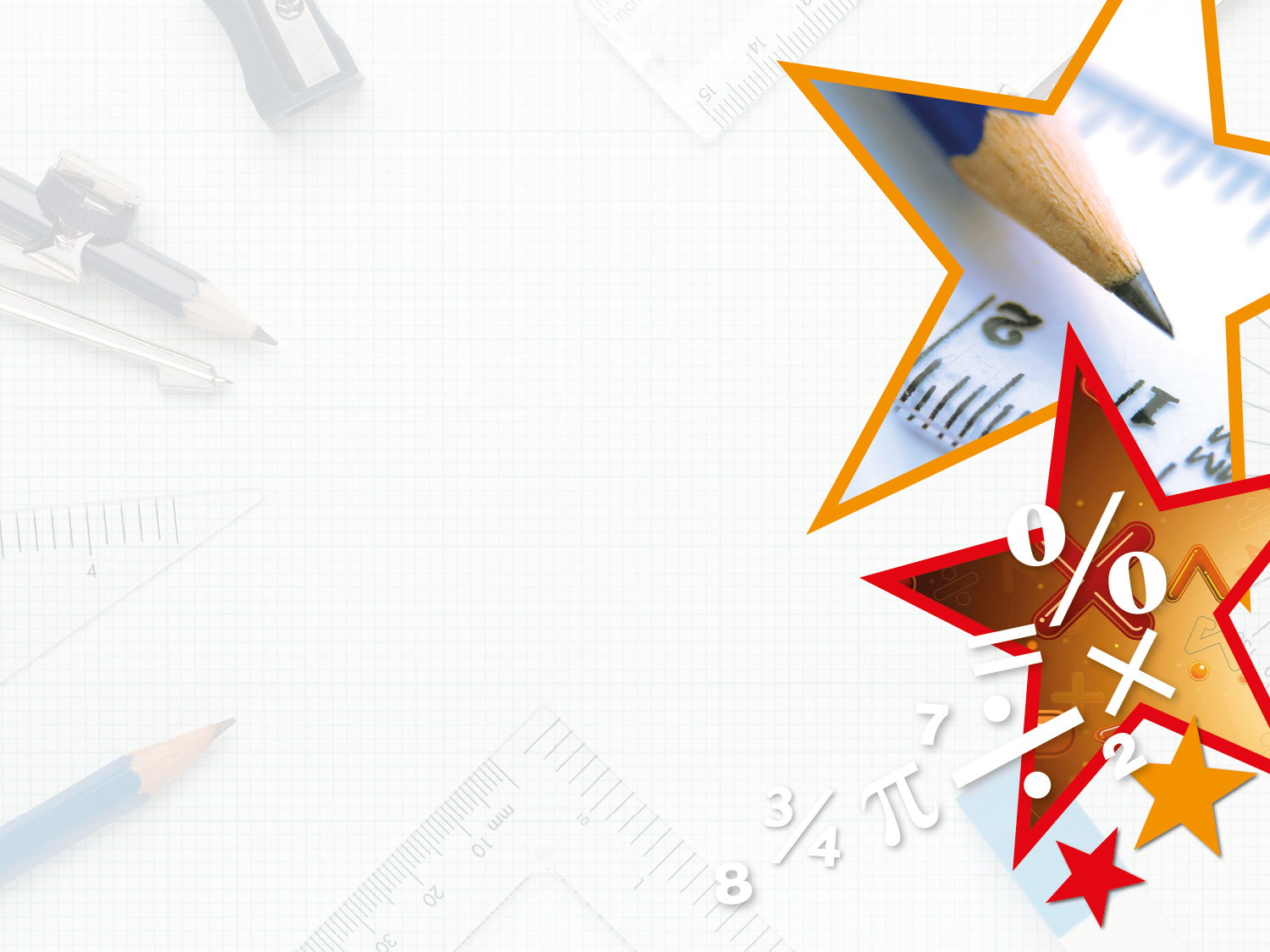 Varied Fluency 2

       of a number is 20.












Complete the bar model to find the whole.
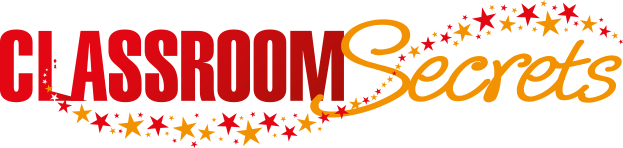 © Classroom Secrets Limited 2019
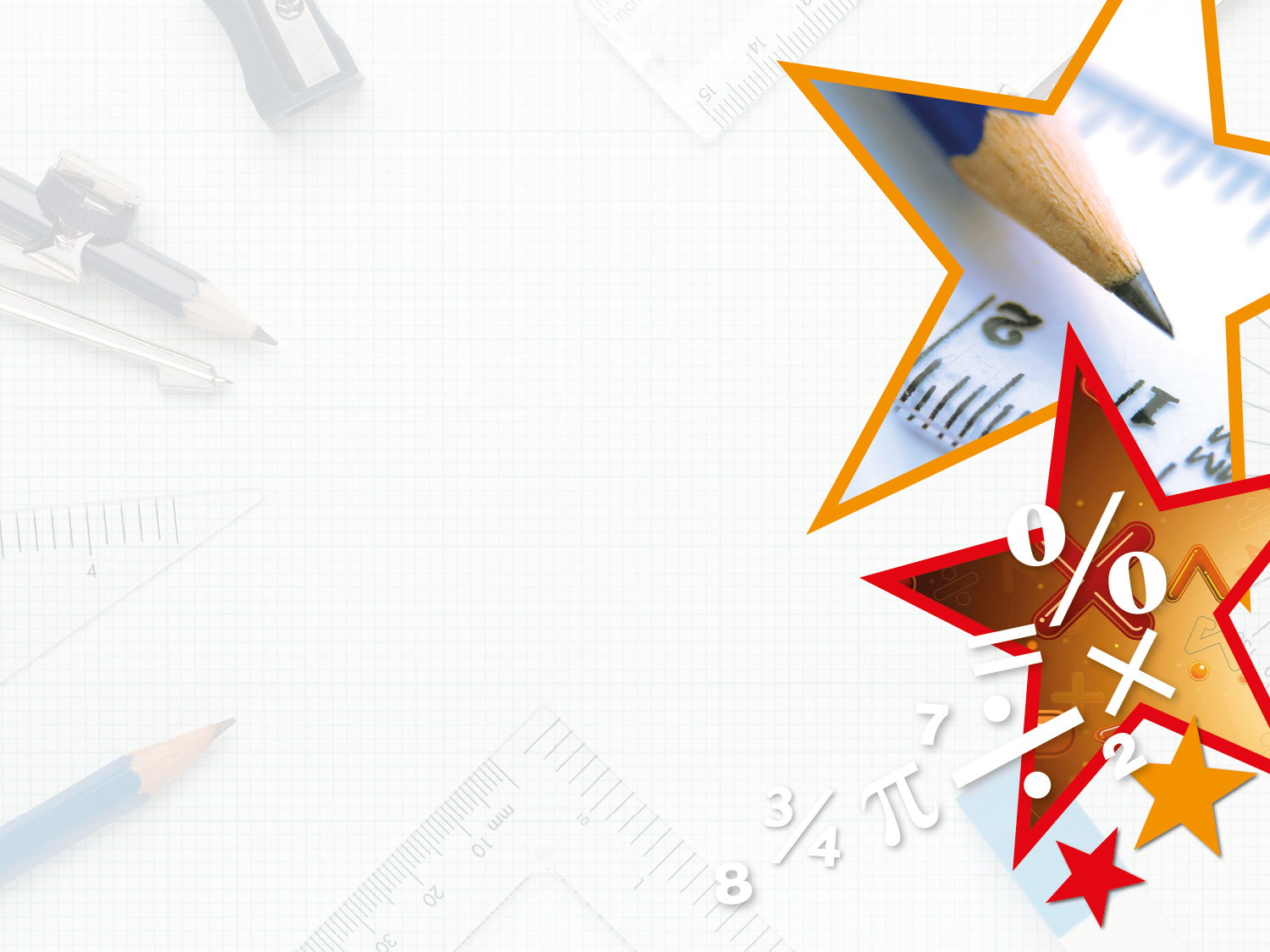 Varied Fluency 2

       of a number is 20.












Complete the bar model to find the whole.
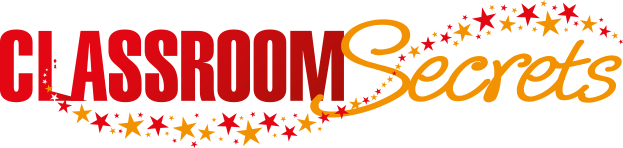 © Classroom Secrets Limited 2019
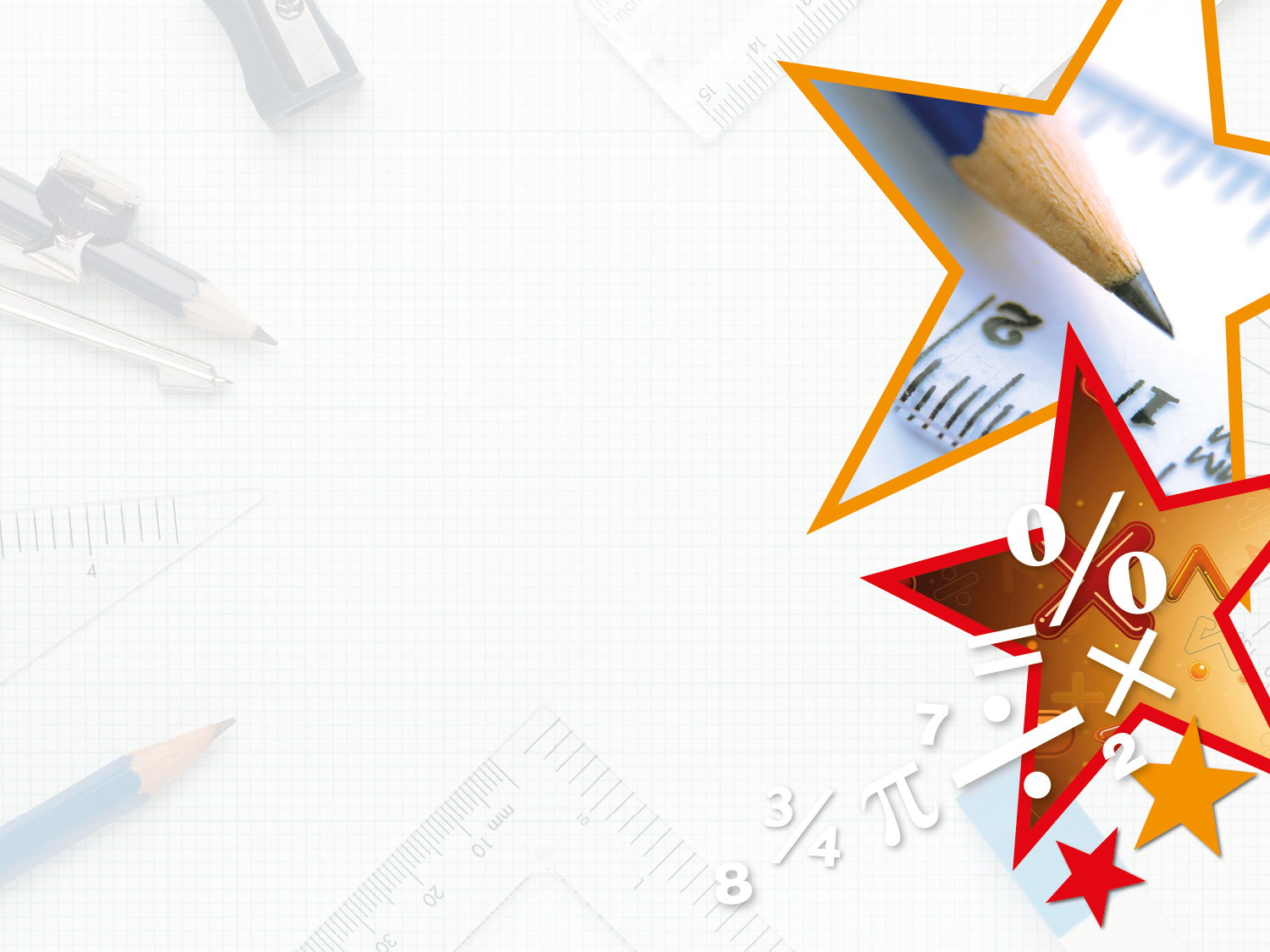 Varied Fluency 3

Lorna knows        of a number is 12. 









Use this information and the bar model above to complete the sentence below:
12
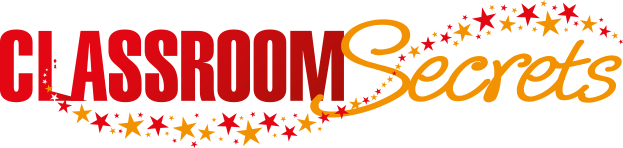 © Classroom Secrets Limited 2019
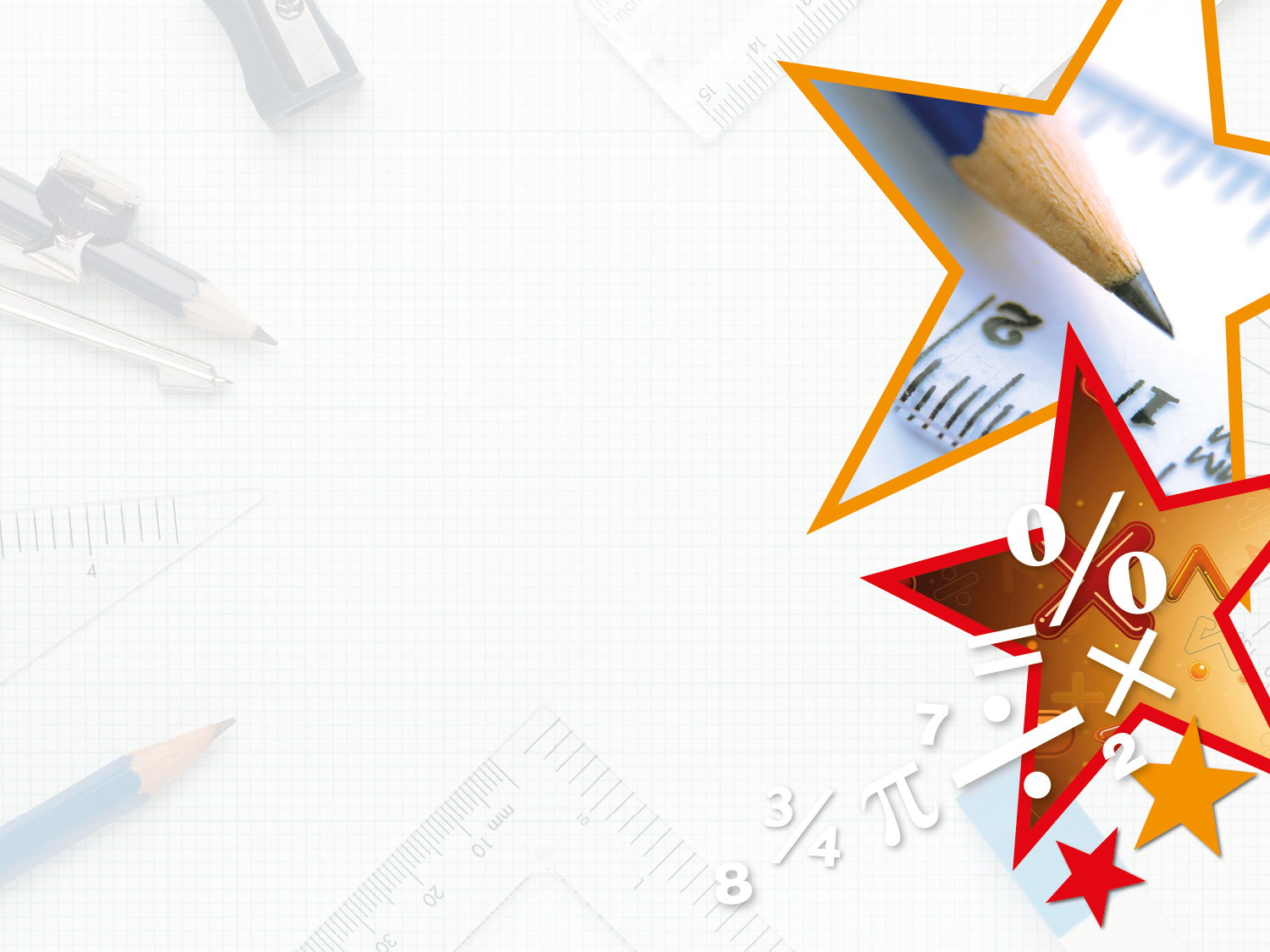 Varied Fluency 3

Lorna knows        of a number is 12. 









Use this information and the bar model above to complete the sentence below:
12
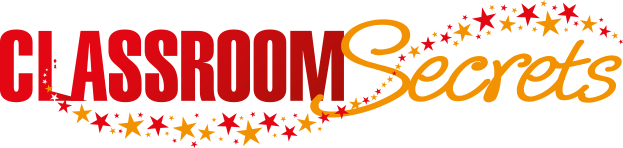 © Classroom Secrets Limited 2019
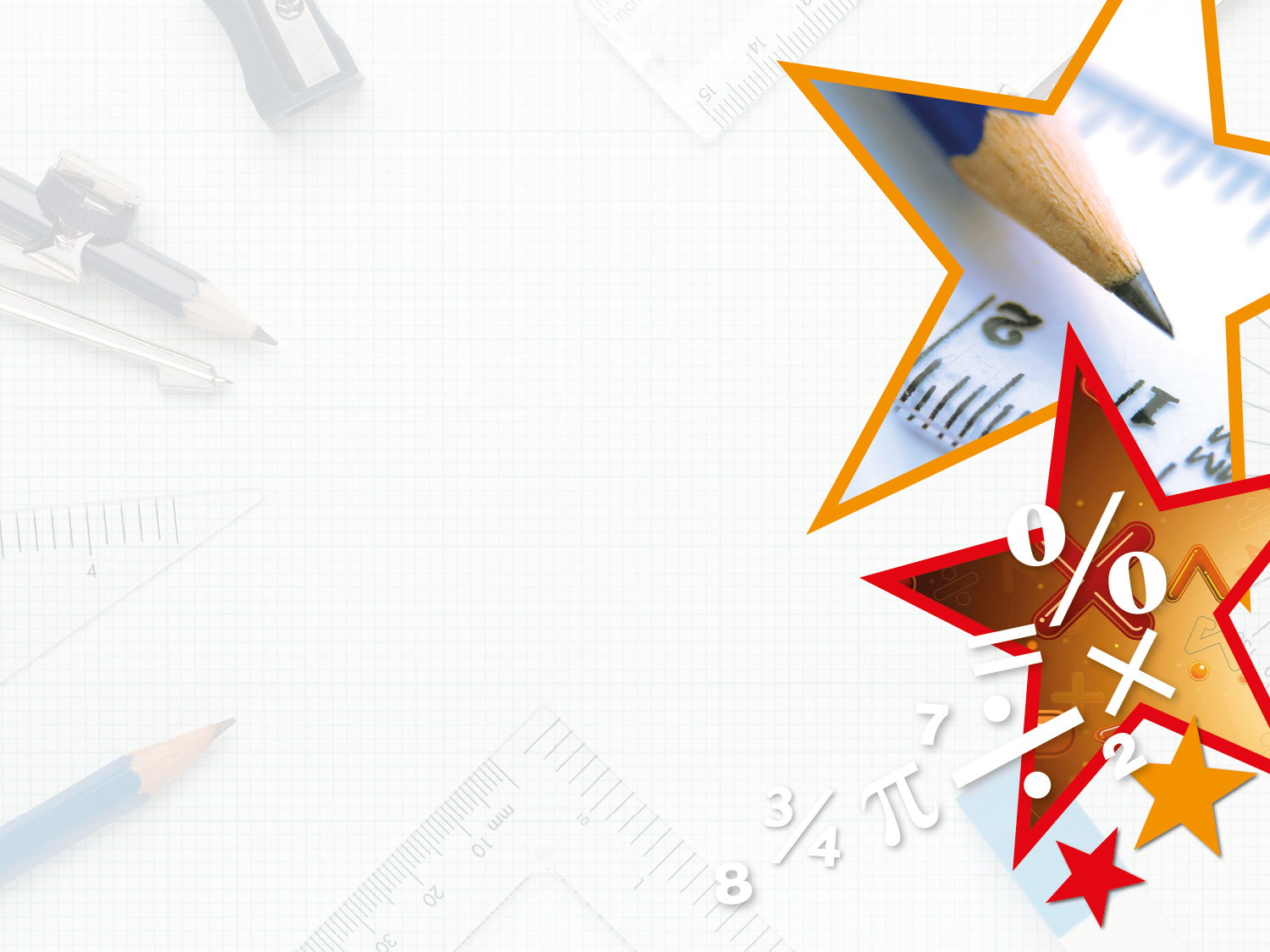 Varied Fluency 4

Locclan has a packet of grapes.


He has eaten       of the packet.


He has eaten 15 grapes.


How many grapes were in the packet before Locclan started eating them?
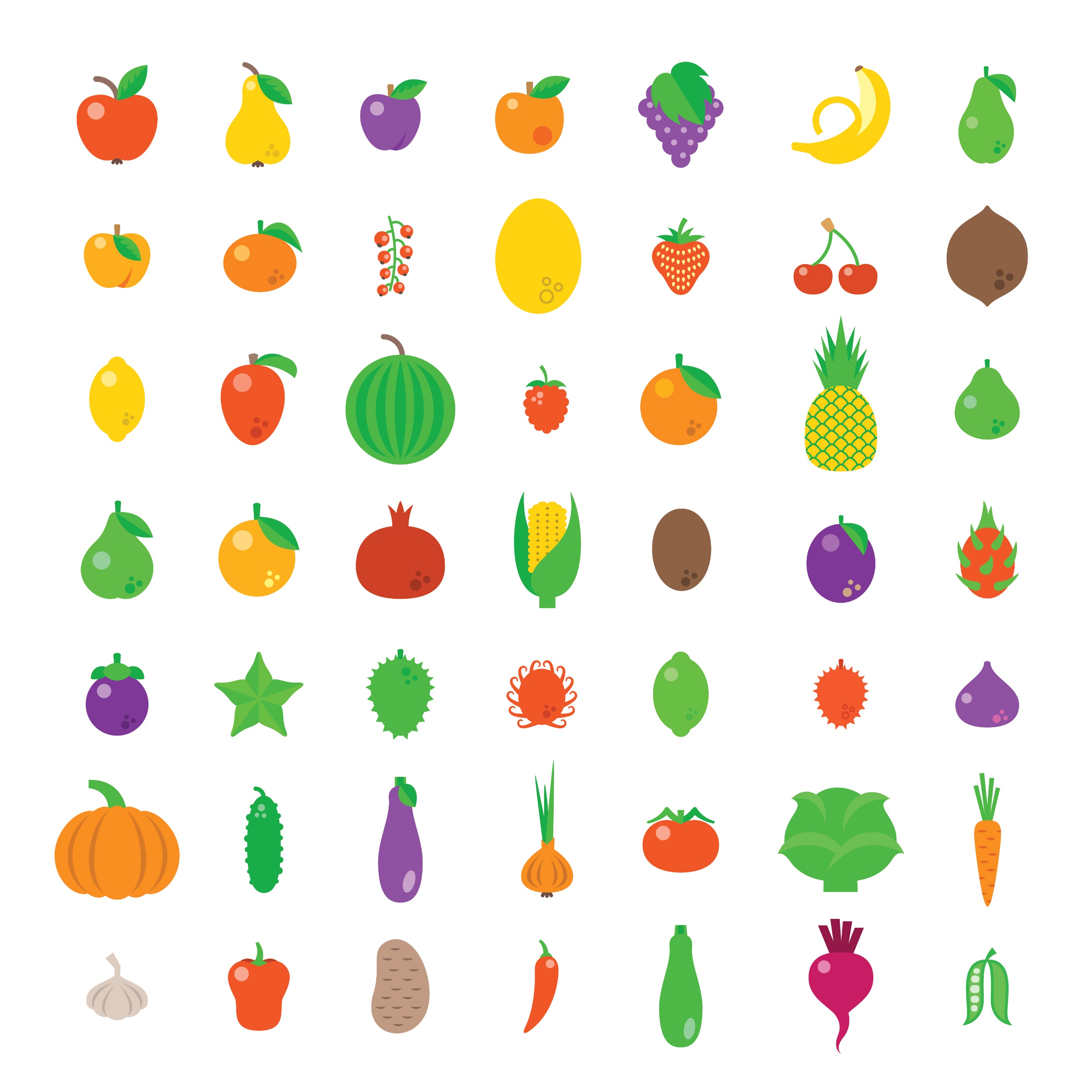 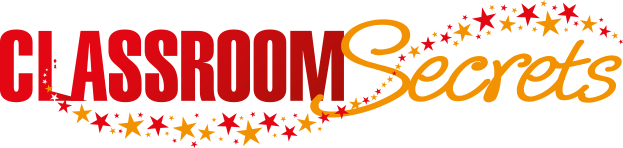 © Classroom Secrets Limited 2019
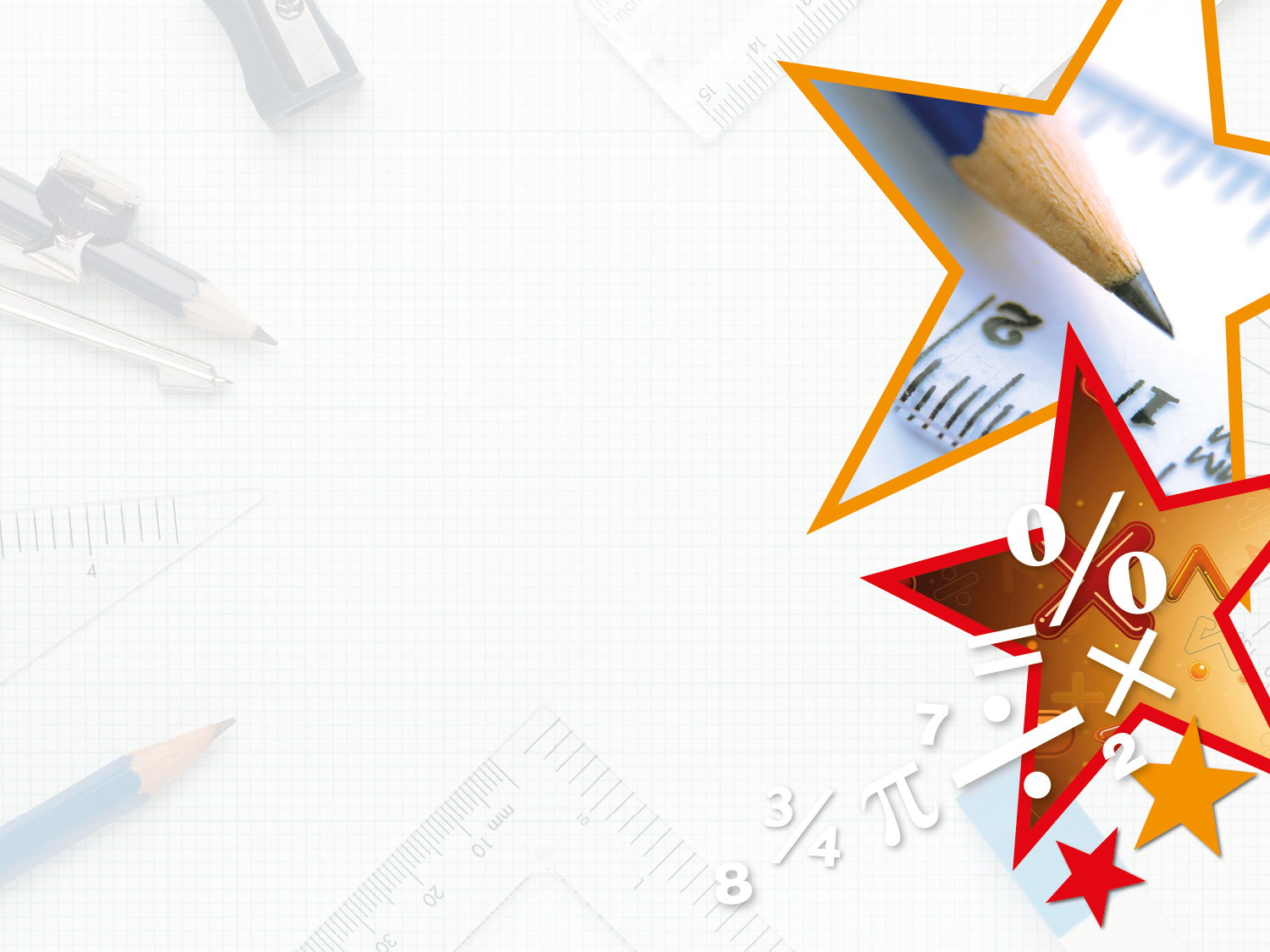 Varied Fluency 4

Locclan has a packet of grapes.


He has eaten       of the packet.


He has eaten 15 grapes.


How many grapes were in the packet before Locclan started eating them? 

15 ÷ 5 = 3 and 3 x 12 = 36
There were 36 grapes in the packet.
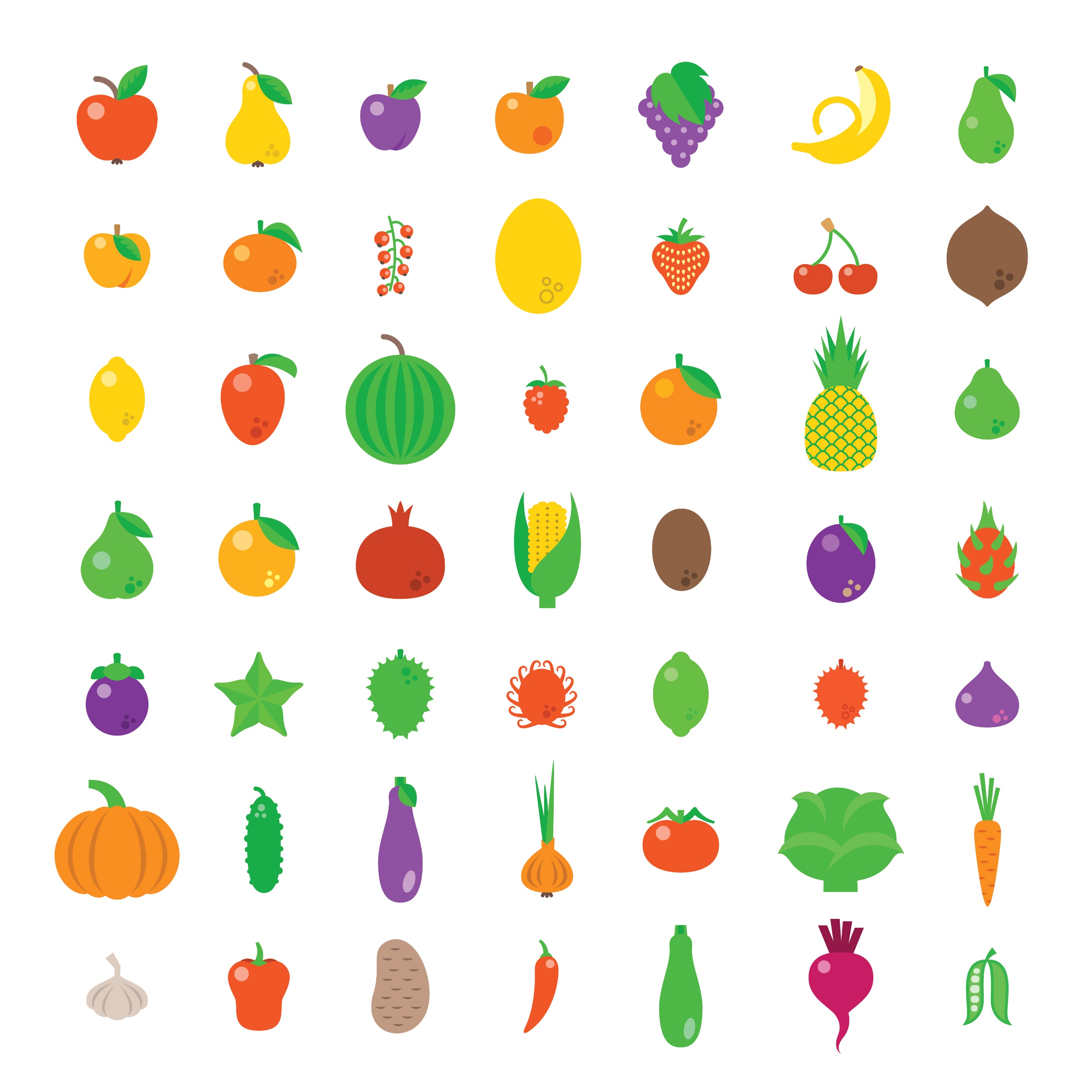 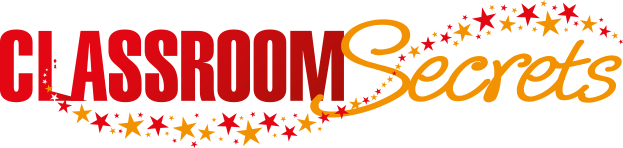 © Classroom Secrets Limited 2019
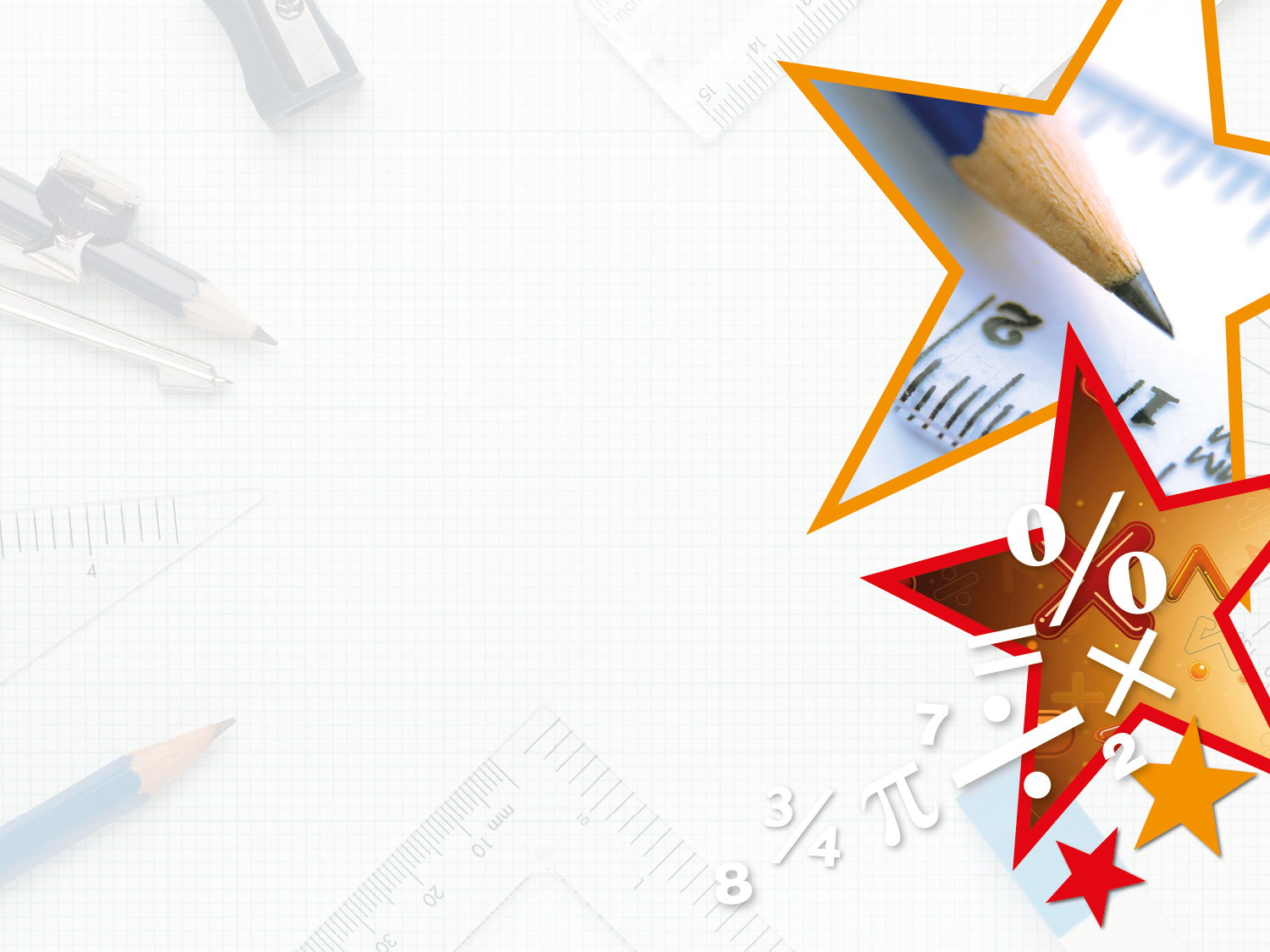 Reasoning 1

Marley completes the following calculation in his book but he has made a mistake.






Find the mistake that he has made.
Draw a bar model to prove your answer.
If        is 21, then the whole is 63.
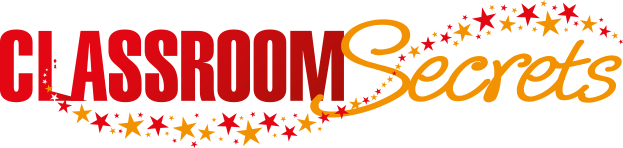 © Classroom Secrets Limited 2019
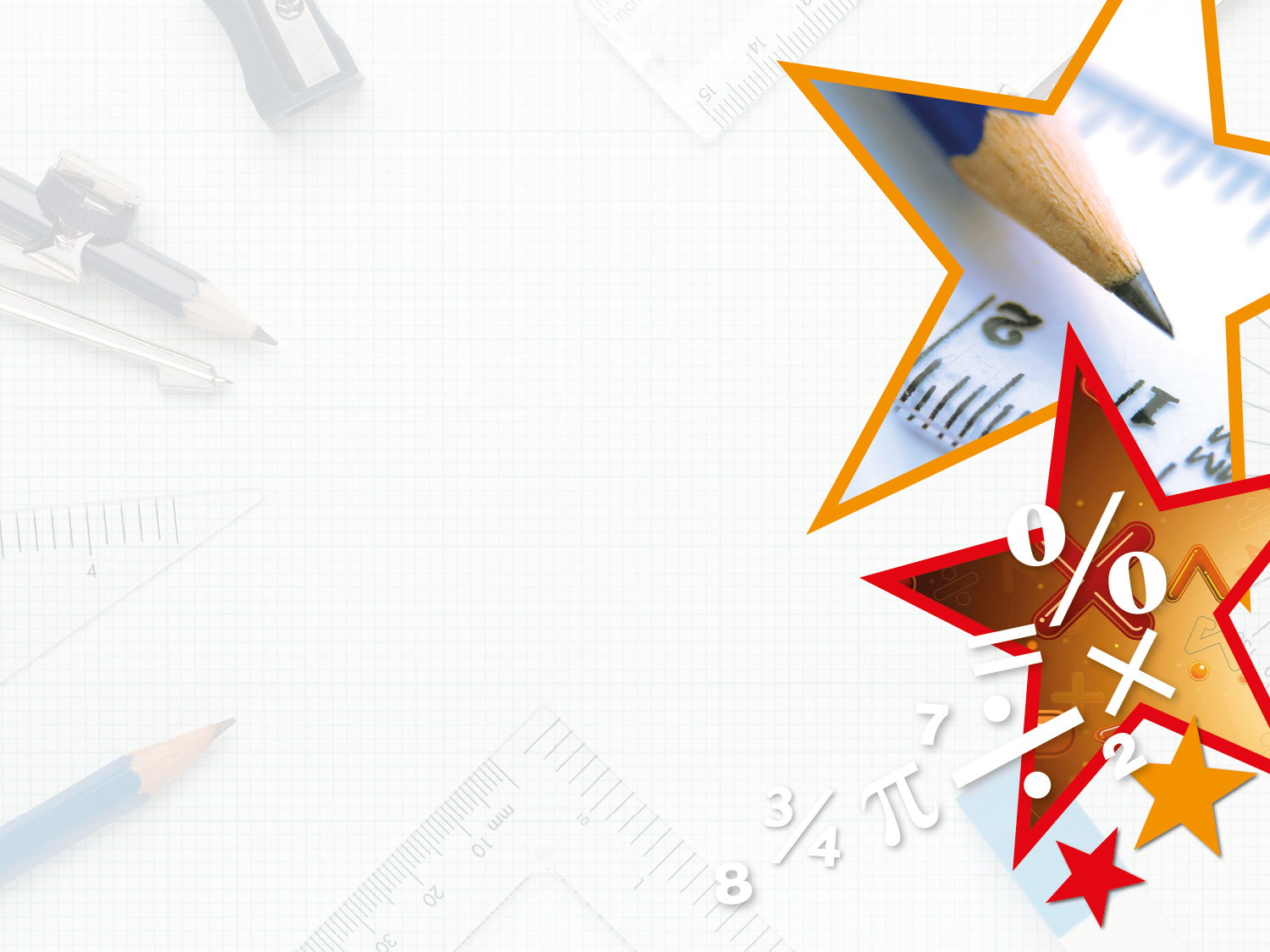 Reasoning 1

Marley completes the following calculation in his book but he has made a mistake.






Find the mistake that he has made.
Draw a bar model to prove your answer. 
Marley is incorrect because…
If        is 21, then the whole is 63.
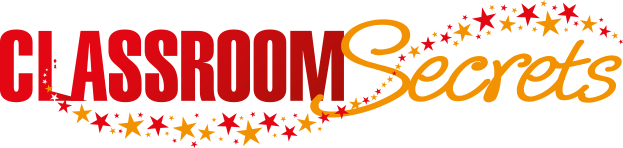 © Classroom Secrets Limited 2019
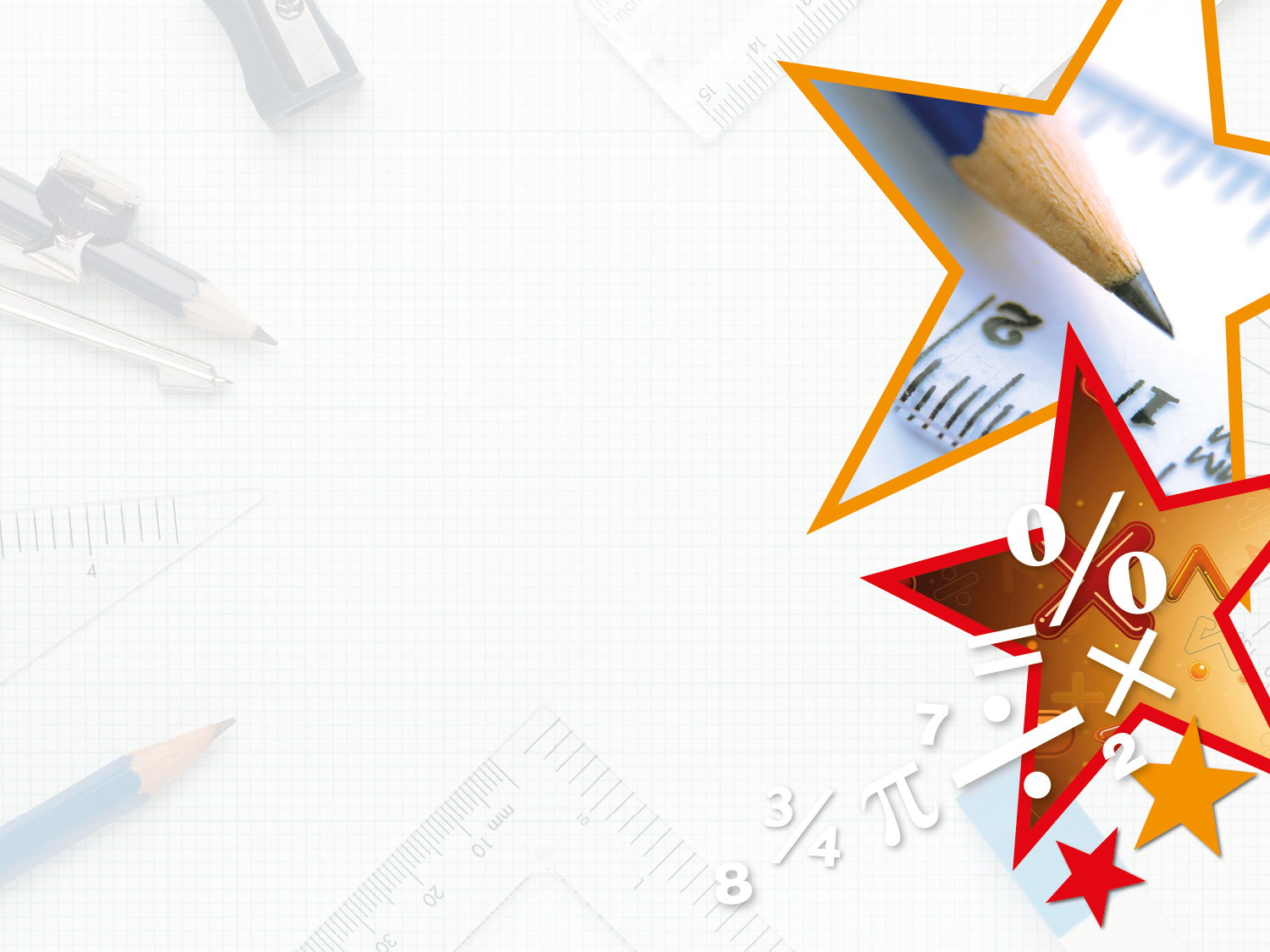 Reasoning 1

Marley completes the following calculation in his book but he has made a mistake.






Find the mistake that he has made.
Draw a bar model to prove your answer. 
Marley is incorrect because he has not divided to find      , he has multiplied 21 by the numerator. He should have divided by 3 and multiplied by 7 which gives a whole of 49 (21 ÷ 3 x 7 = 49)
If        is 21, then the whole is 63.
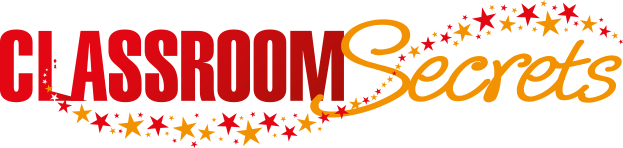 © Classroom Secrets Limited 2019
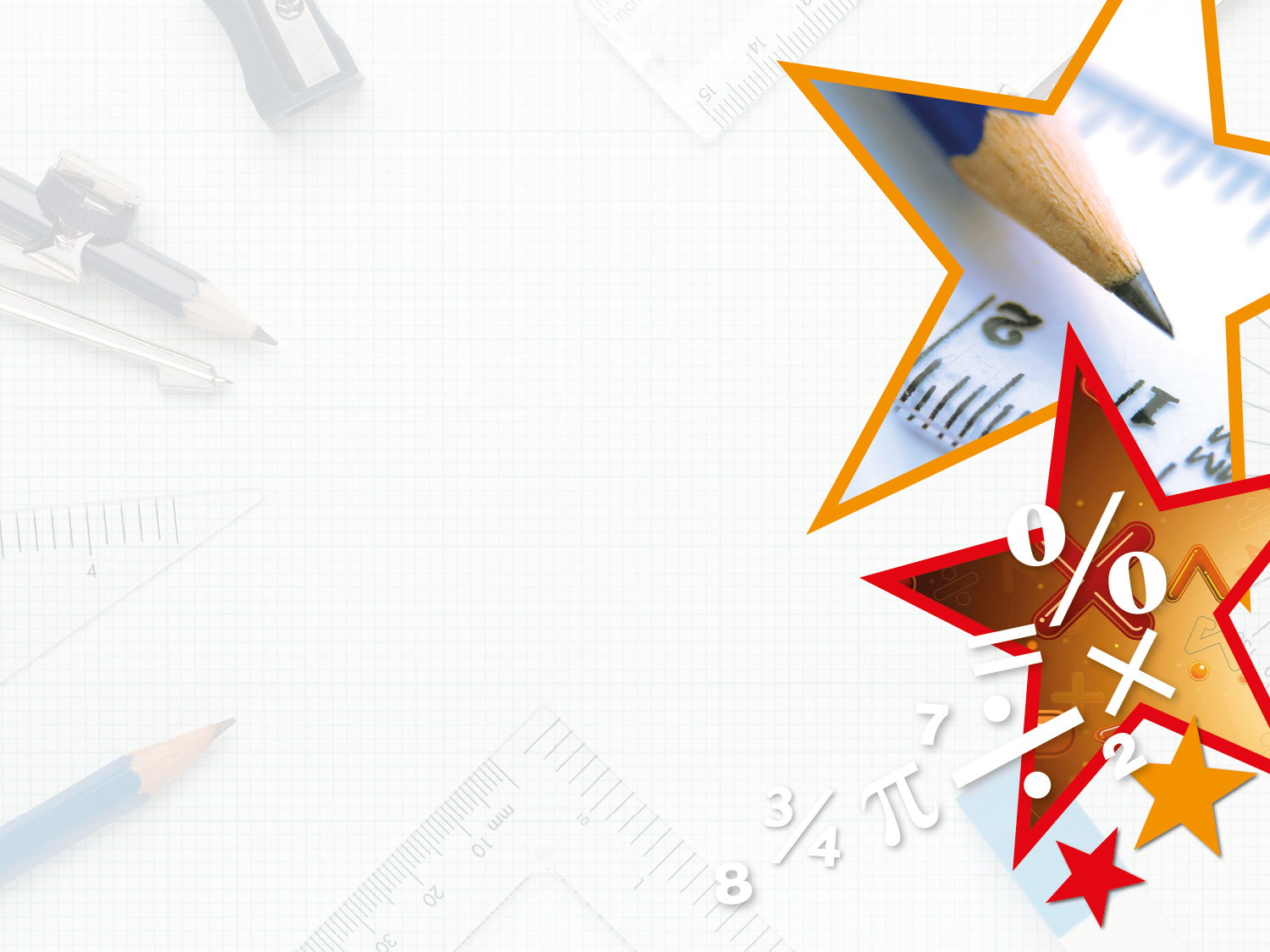 Reasoning 2

Elodie is calculating a whole number from a fraction.

She says, 









Is she correct? Explain how you know.
I know        of a number is
 14. To find the whole I can multiply 14 by 12 because that’s the denominator.
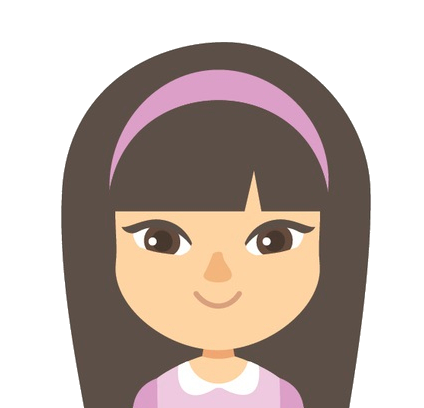 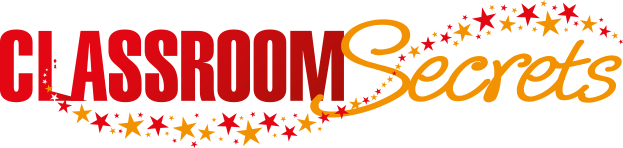 © Classroom Secrets Limited 2019
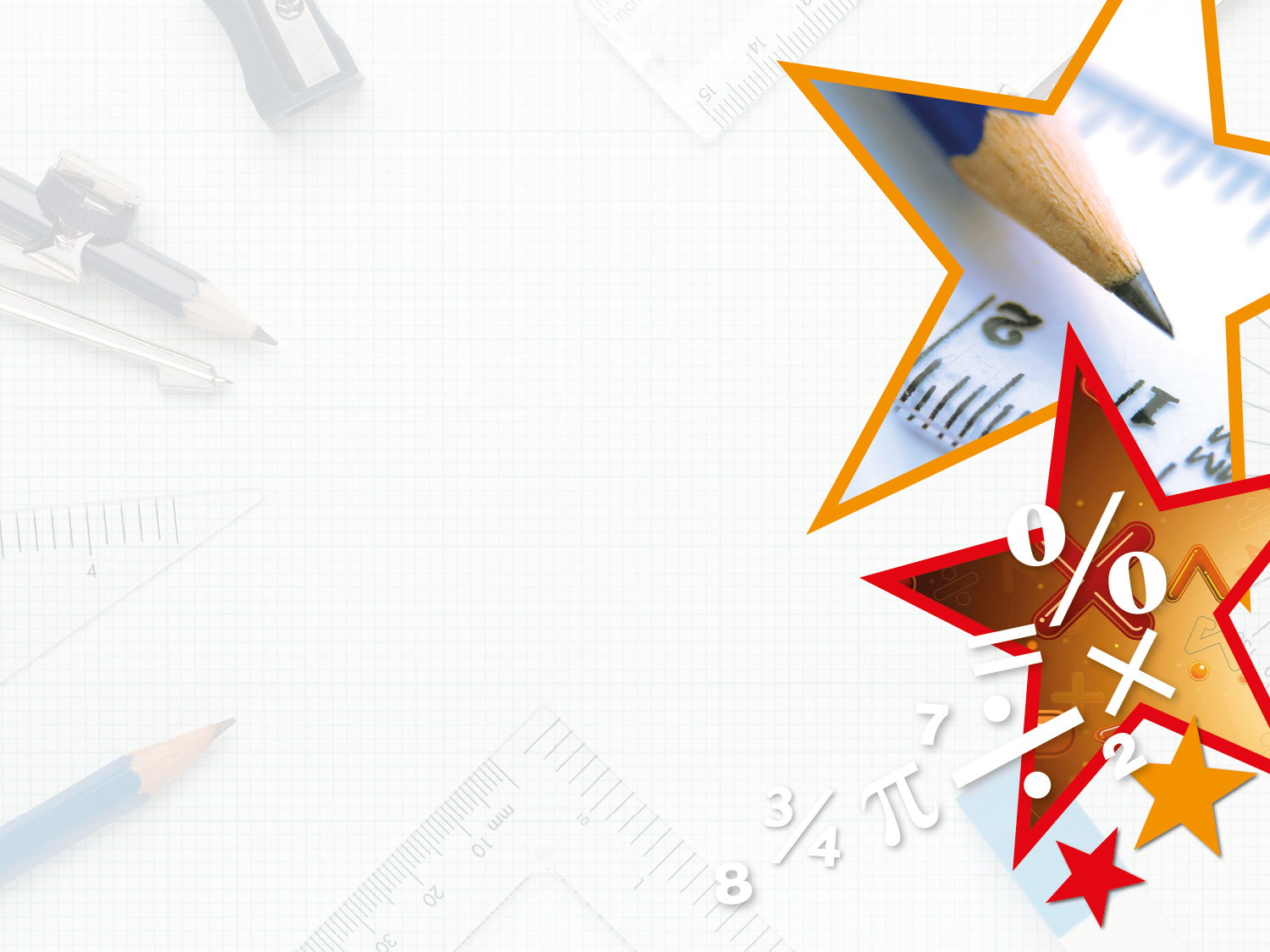 Reasoning 2

Elodie is calculating a whole number from a fraction.

She says, 









Is she correct? Explain how you know. 

Elodie is incorrect because …
I know        of a number is
 14. To find the whole I can multiply 14 by 12 because that’s the denominator.
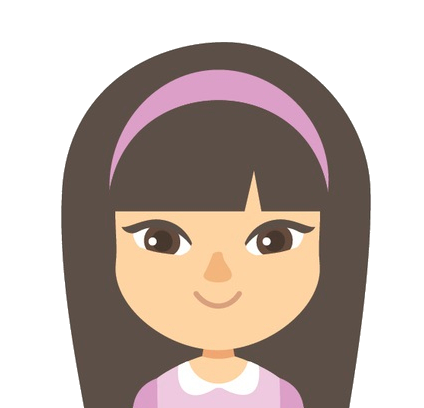 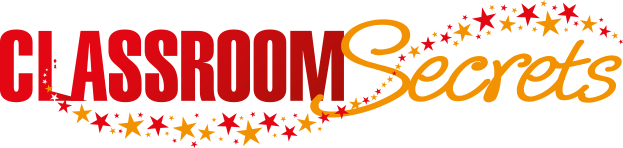 © Classroom Secrets Limited 2019
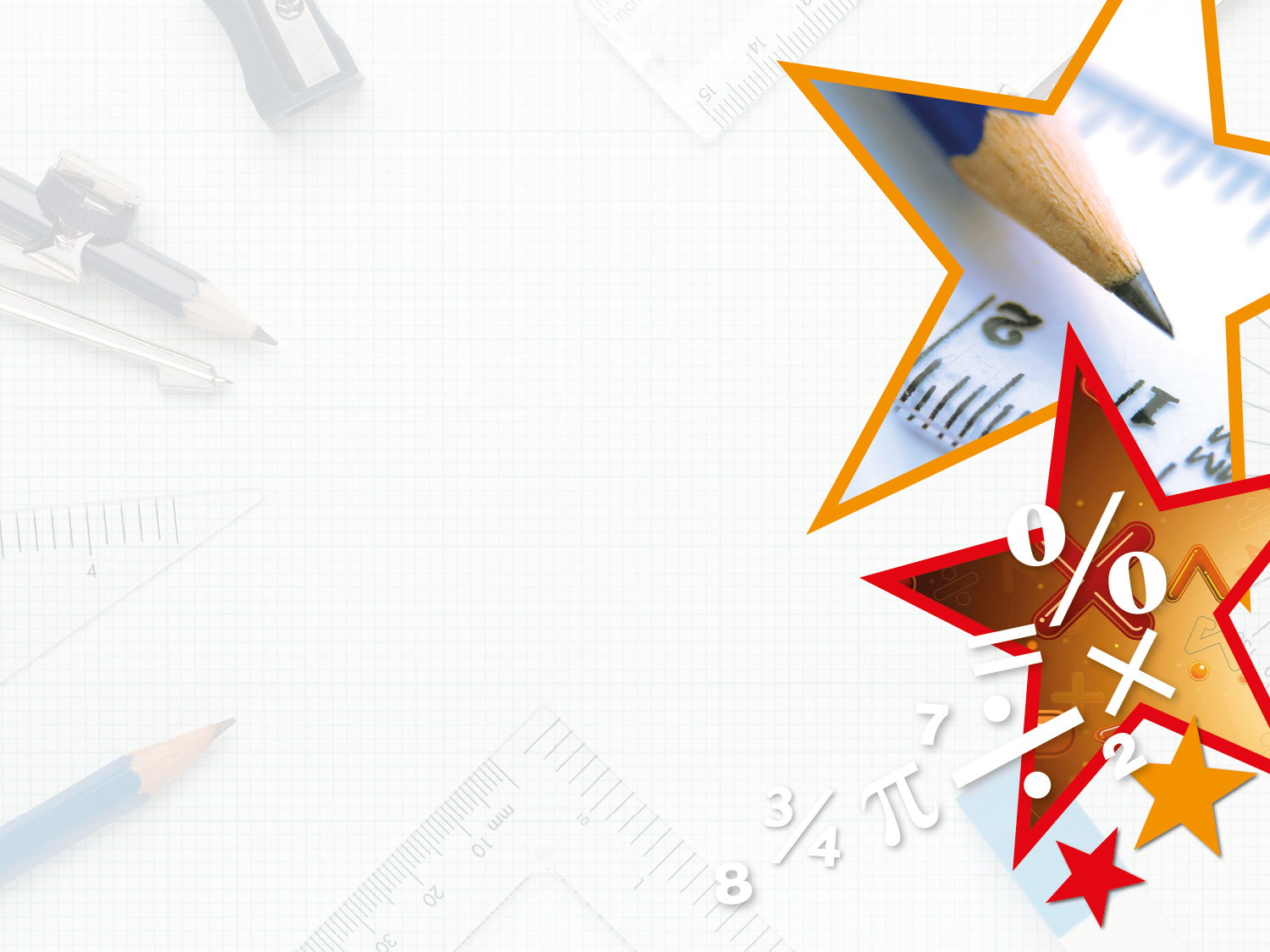 Reasoning 2

Elodie is calculating a whole number from a fraction.

She says, 









Is she correct? Explain how you know. 

Elodie is incorrect because before she can multiply by the denominator, she must divide by the numerator (14 ÷ 7 = 2 and
2 x 12 = 24).
I know        of a number is
 14. To find the whole I can multiply 14 by 12 because that’s the denominator.
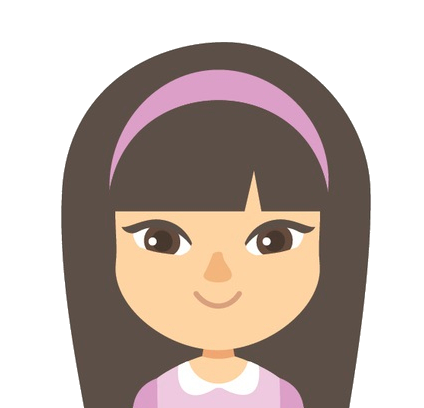 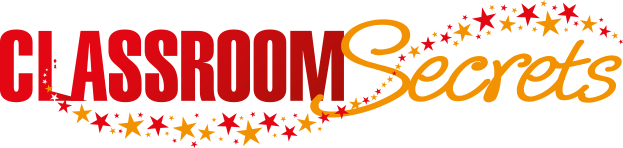 © Classroom Secrets Limited 2019
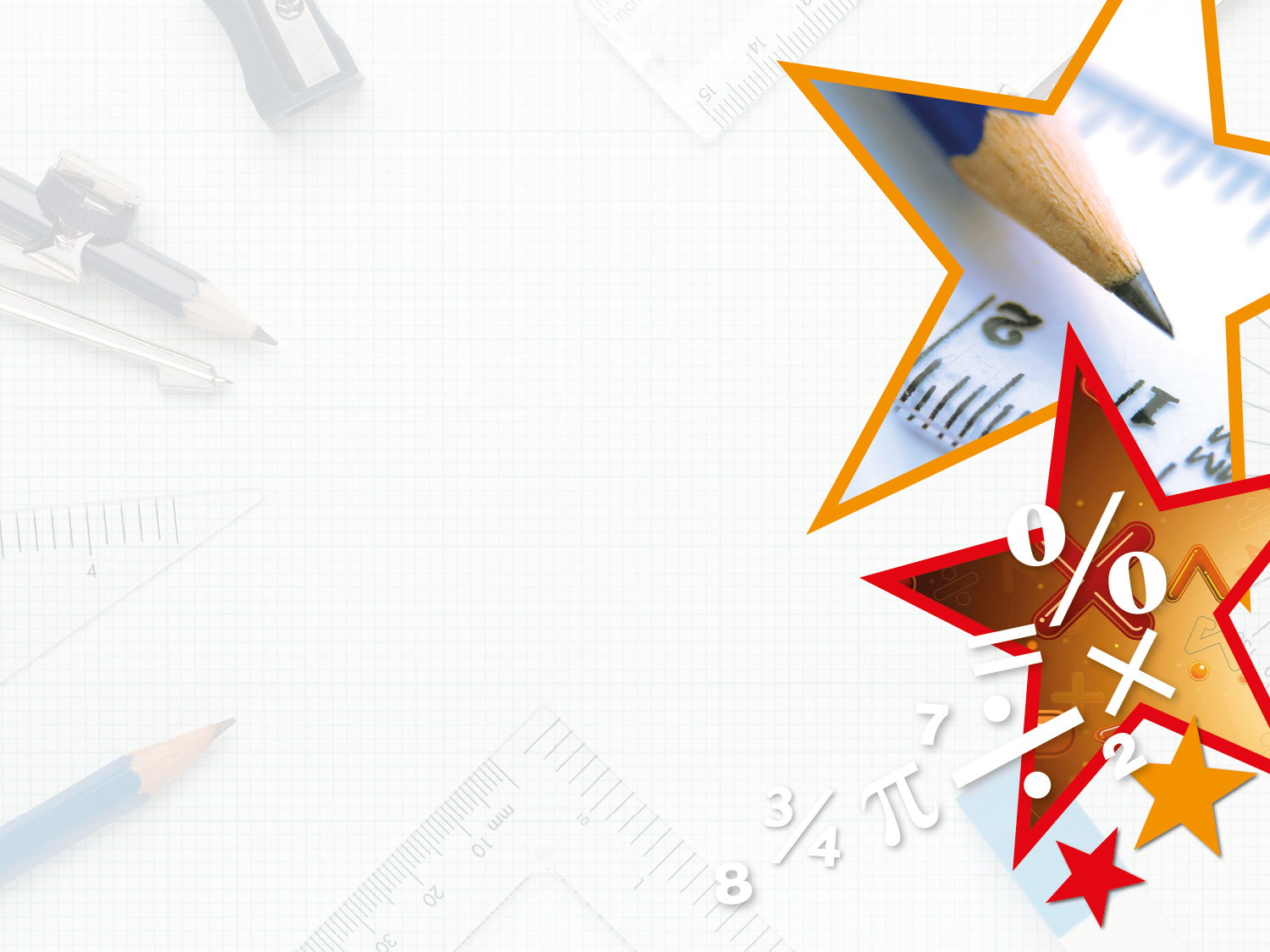 Problem Solving 1

Gina and Melvin are each collecting marbles in a bag. 


       of Gina’s bag is 16 marbles. 

       of Melvin’s bag is 12 marbles. 


Who has the most marbles in their bag?
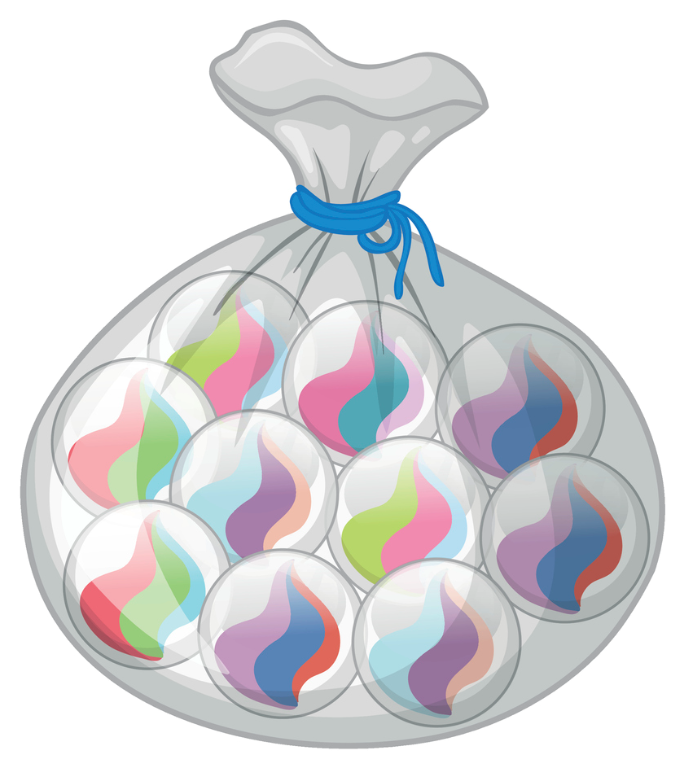 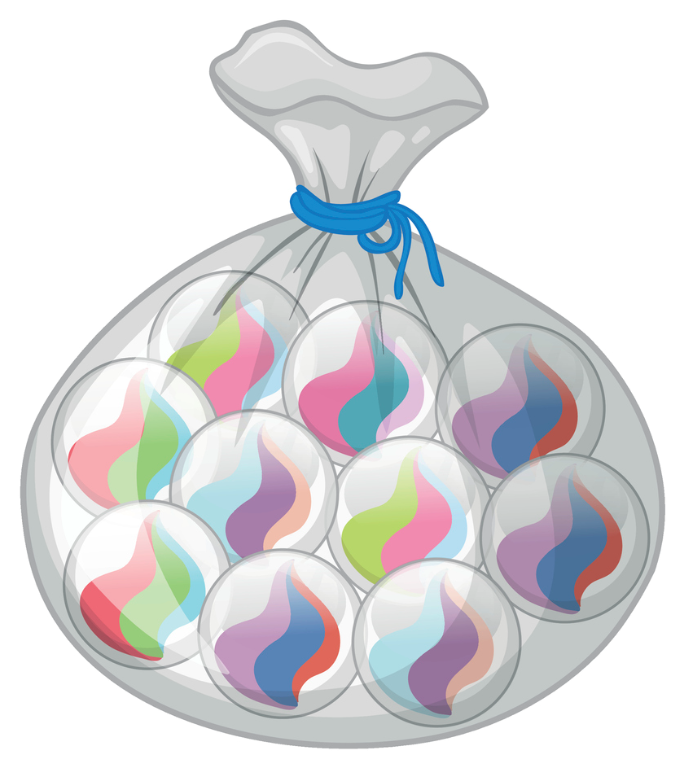 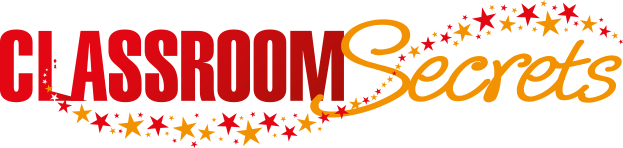 © Classroom Secrets Limited 2019
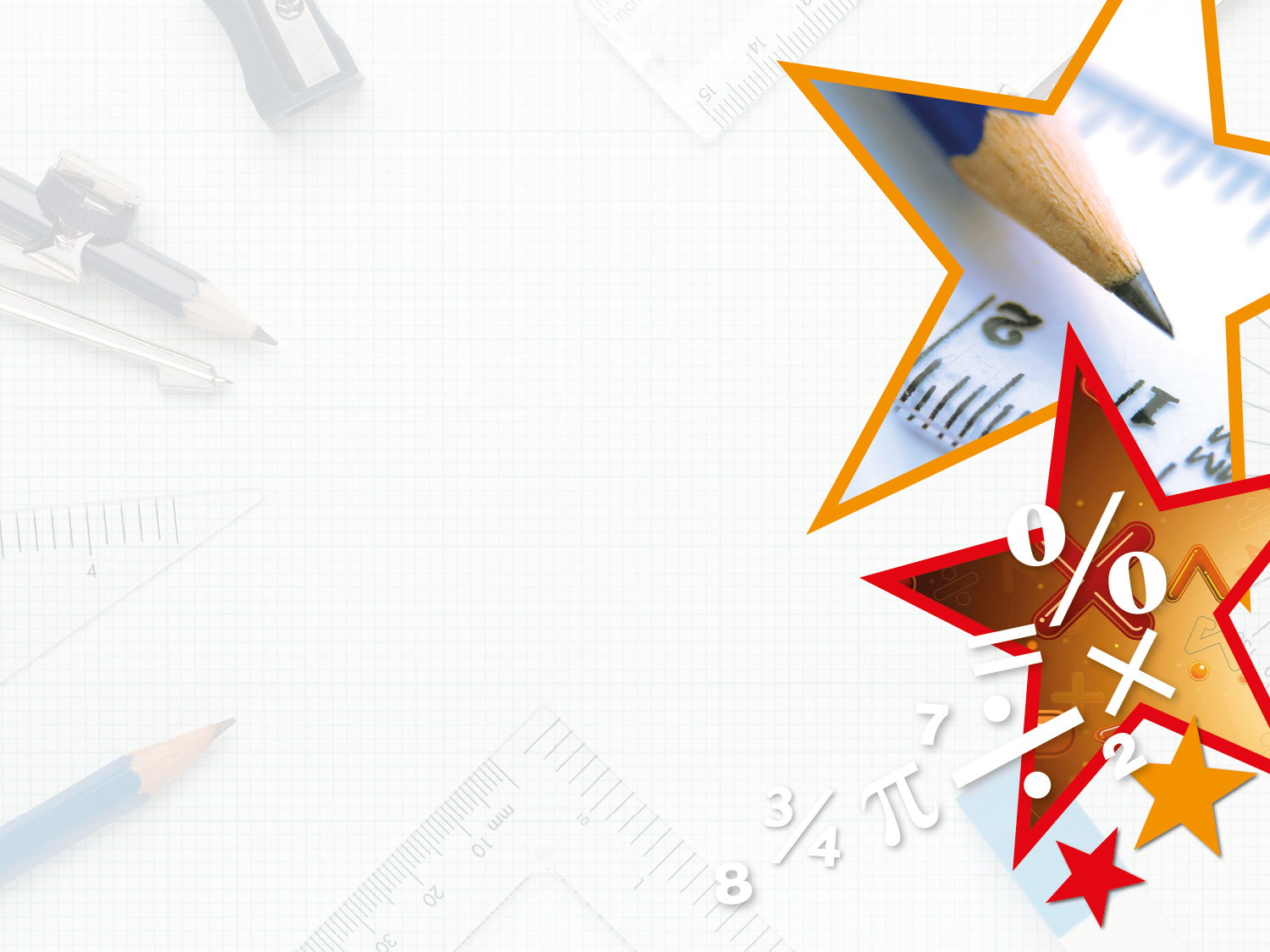 Problem Solving 1

Gina and Melvin are each collecting marbles in a bag. 


       of Gina’s bag is 16 marbles. 

       of Melvin’s bag is 12 marbles. 


Who has the most marbles in their bag? 

Gina has 40 marbles (16 ÷ 4 = 4 and 4 x 10 = 40) and Melvin has 42 marbles (12 ÷ 2 = 6 and 6 x 7 = 42). Melvin has the most marbles in his bag.
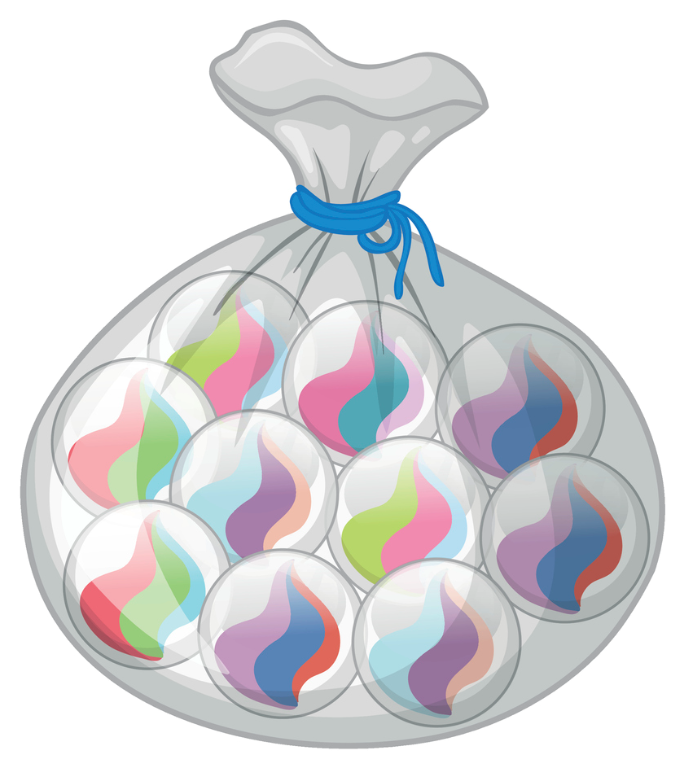 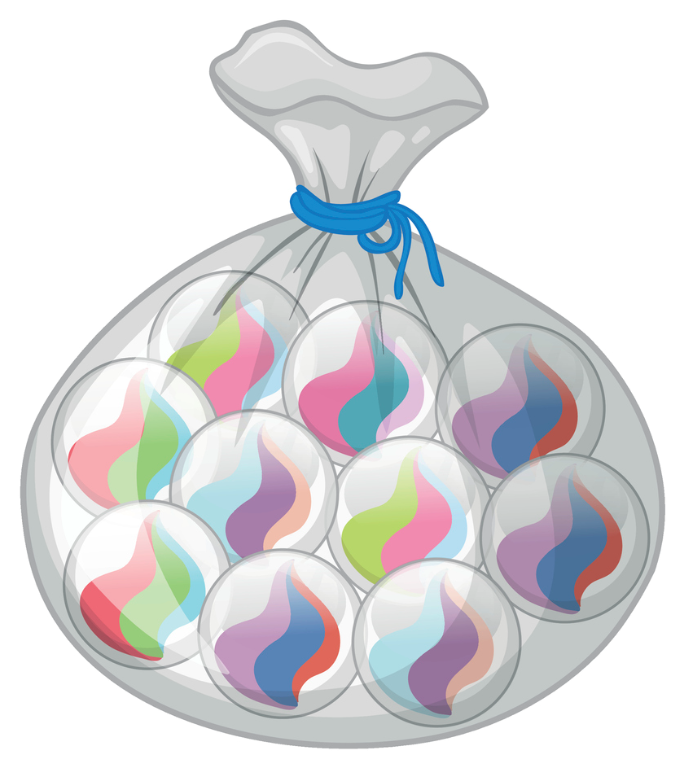 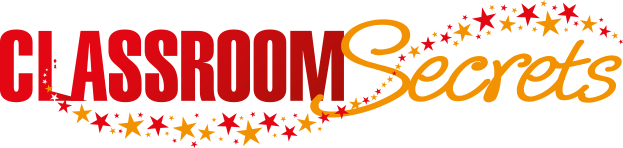 © Classroom Secrets Limited 2019